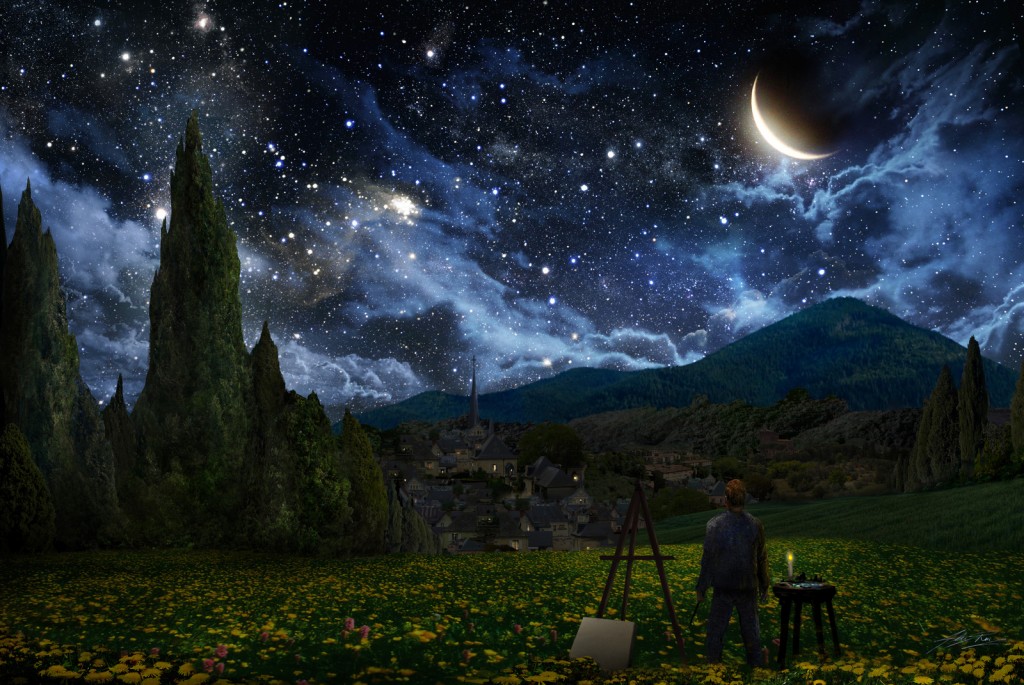 Quando a Arte encontra a Astronomia
Bruna Donadel Weise - bruna.weise@usp.br
A representação do que vemos
A representação do observável
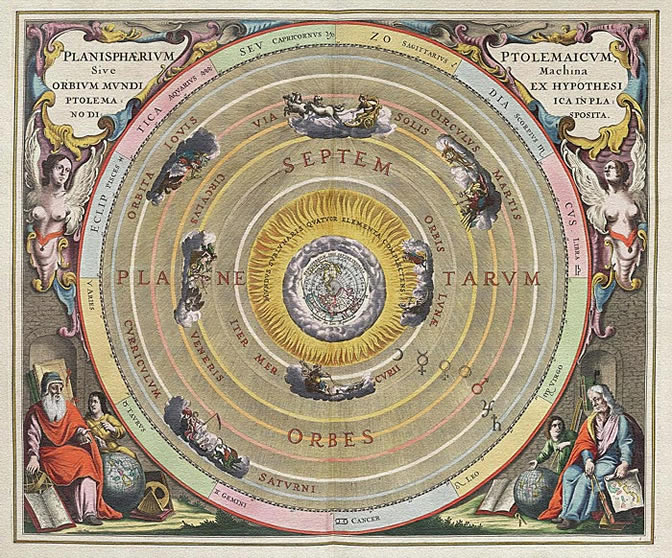 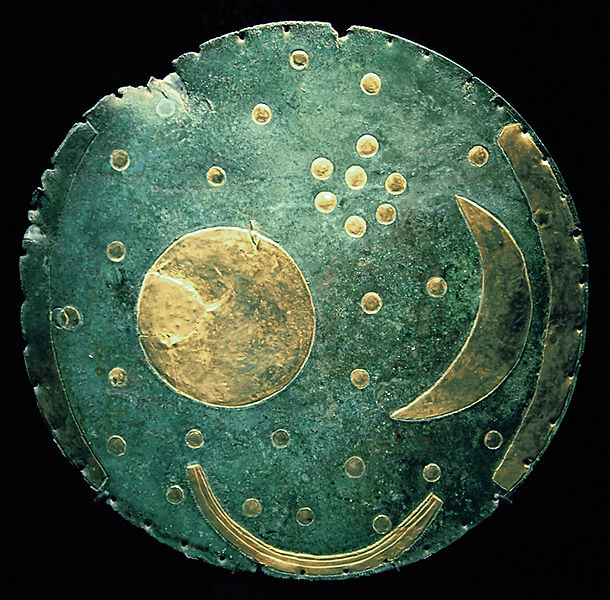 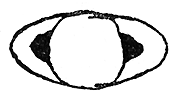 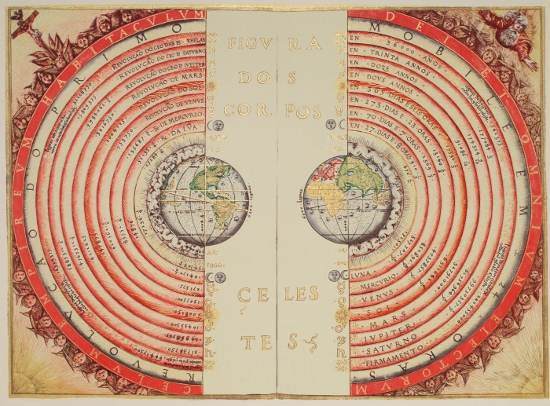 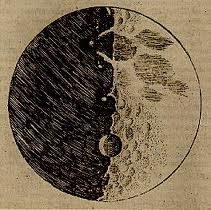 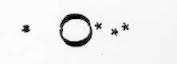 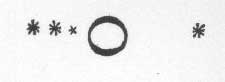 [Speaker Notes: http://en.wikipedia.org/wiki/Nebra_sky_disk]
Registro científico e histórico
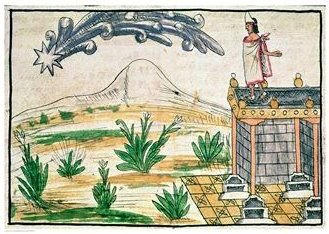 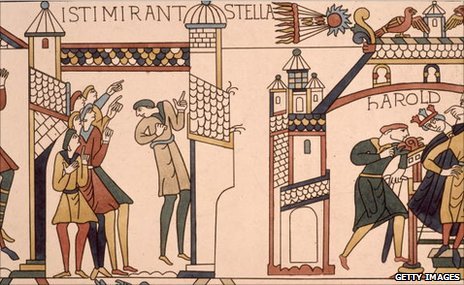 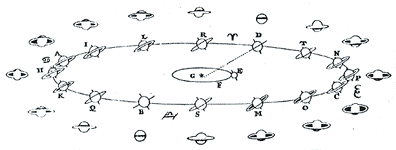 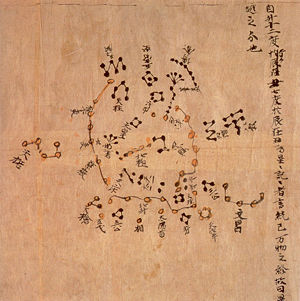 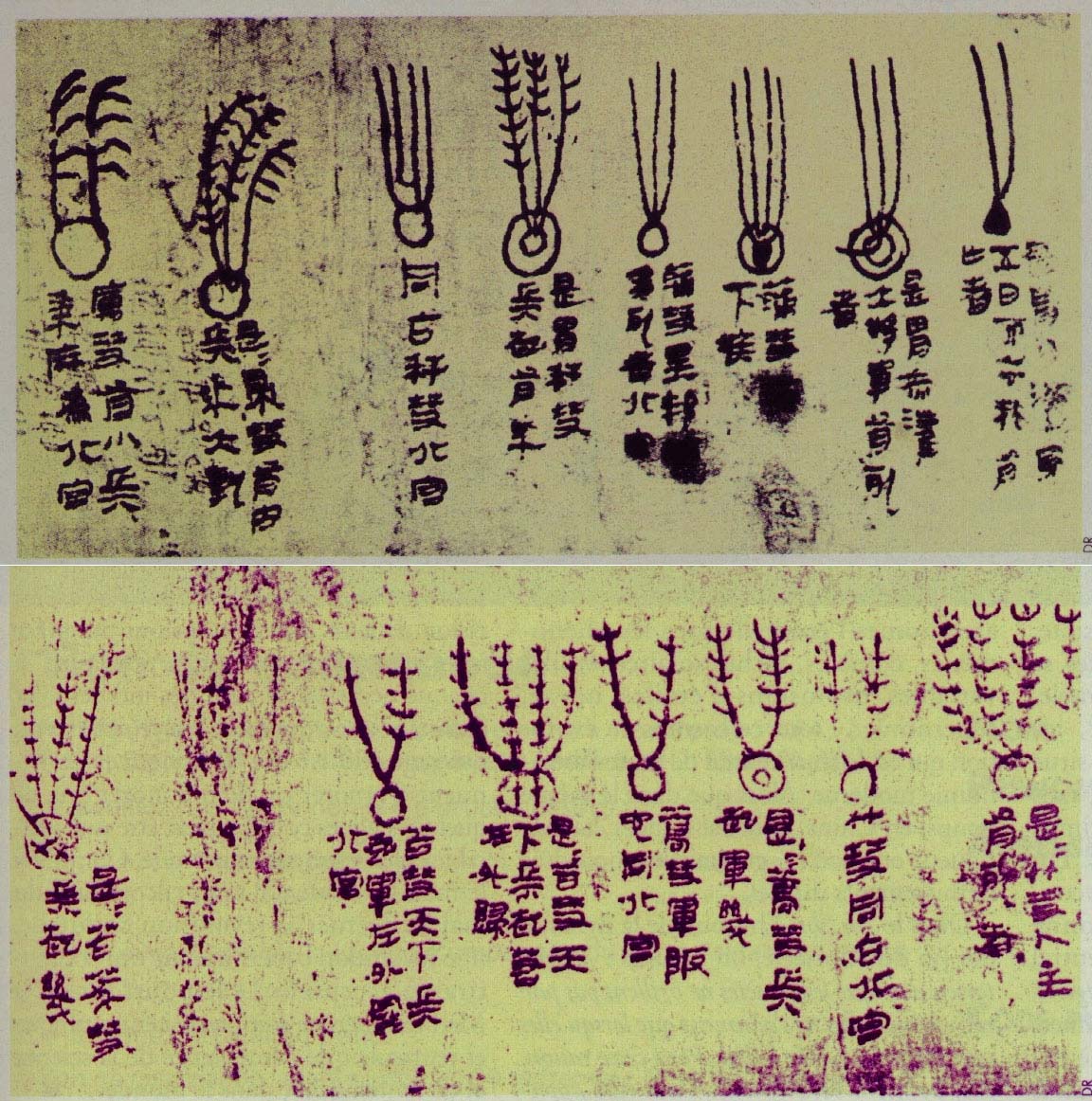 [Speaker Notes: http://en.wikipedia.org/wiki/Christiaan_Huygens
http://hua.umf.maine.edu/China/astronomy/tianpage/0009H_comets6563w.html
http://faculty.humanities.uci.edu/bjbecker/ExploringtheCosmos/lecture1.html]
Mapas celestes
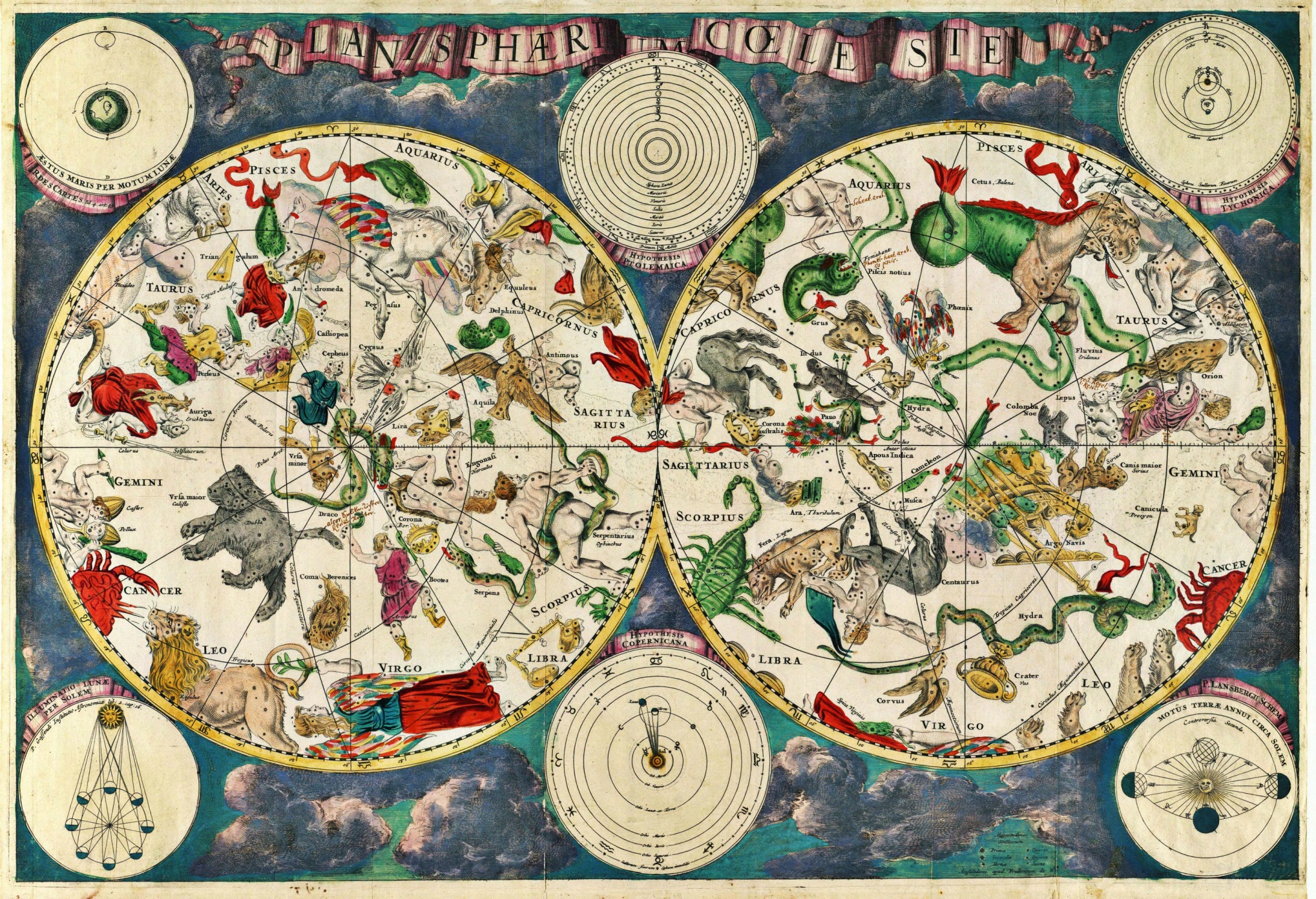 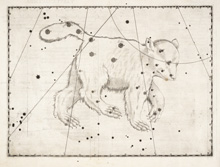 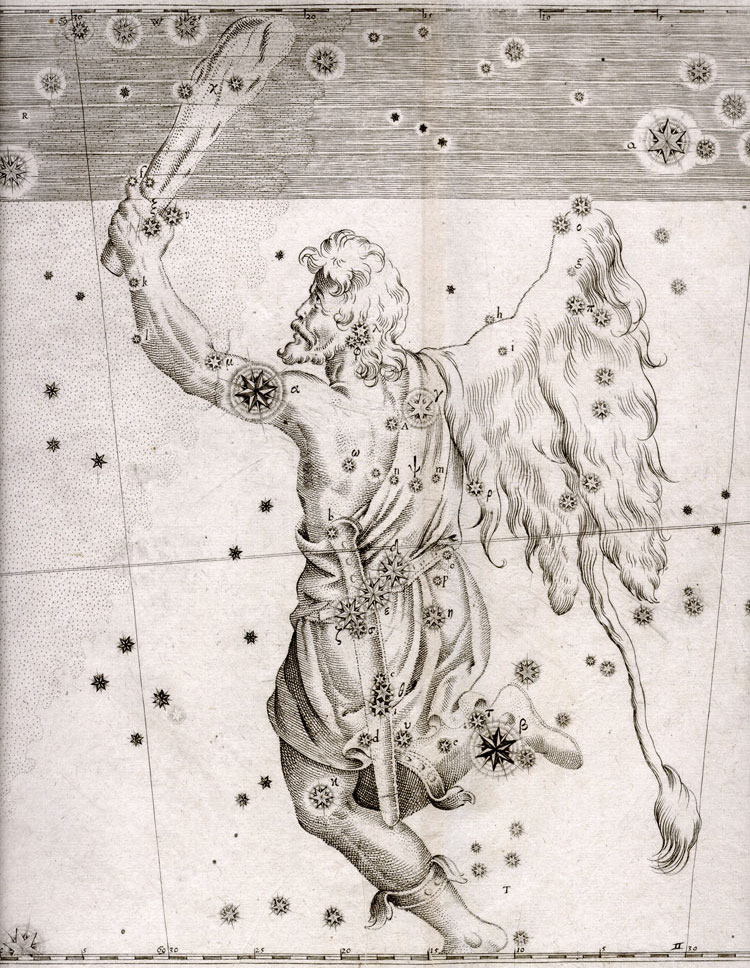 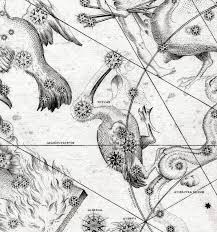 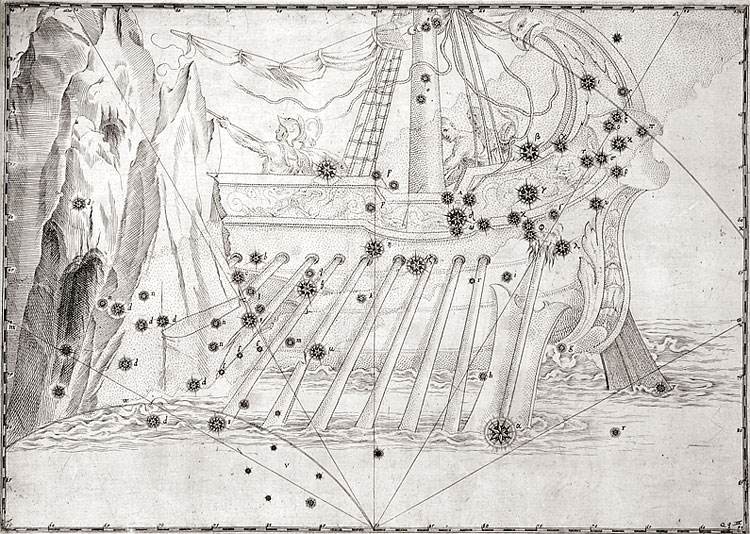 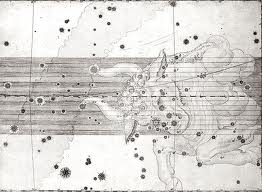 [Speaker Notes: http://cseligman.com/text/atlas.htm]
Os astros como inspiração
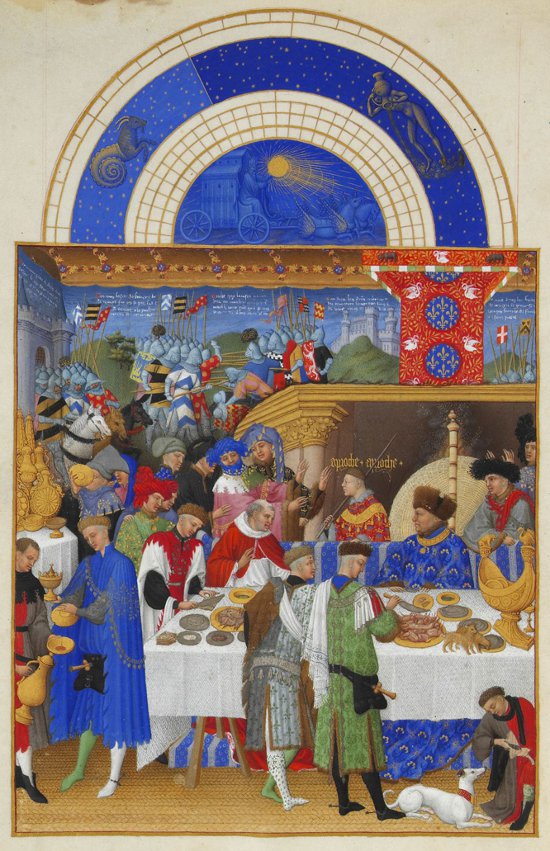 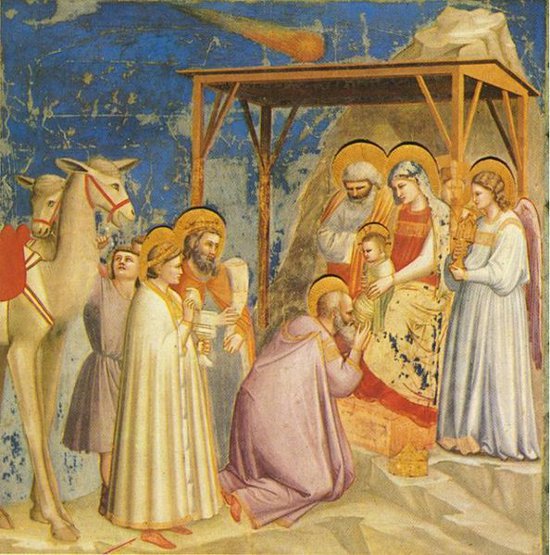 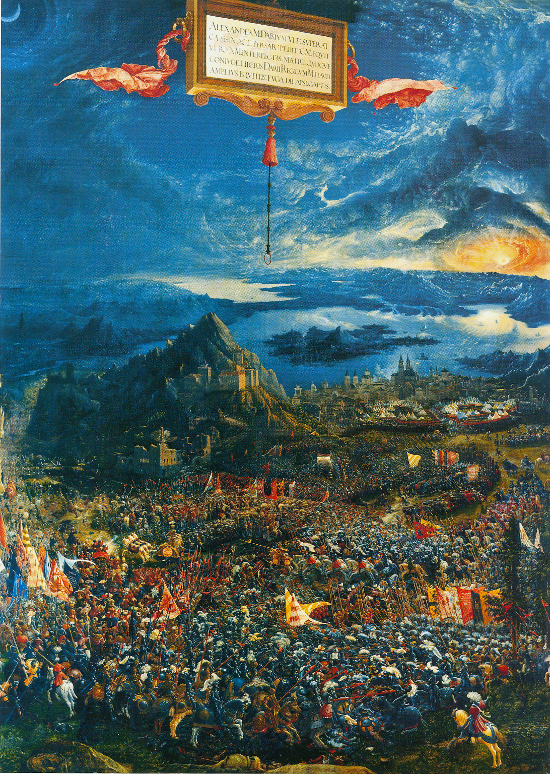 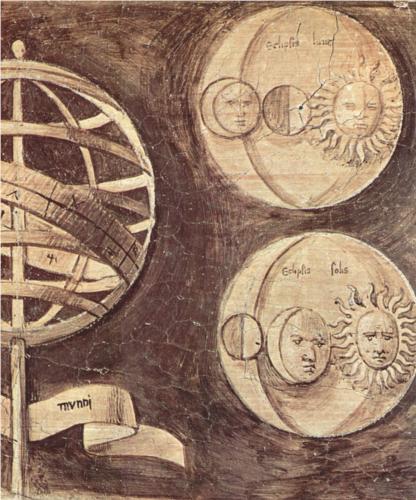 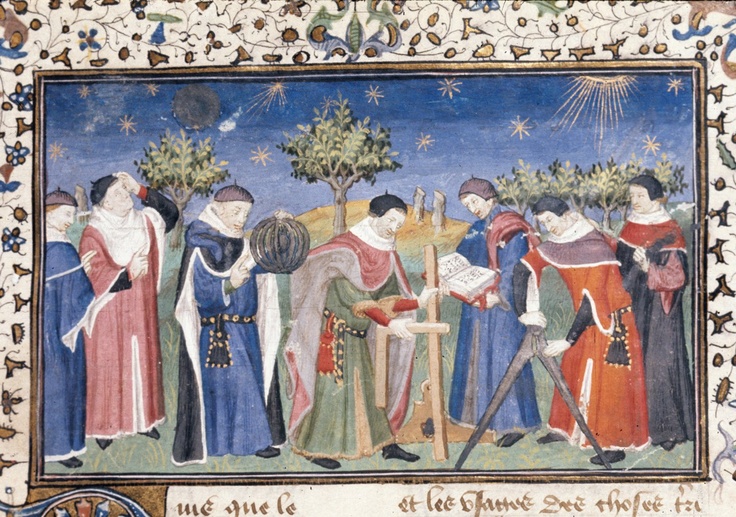 [Speaker Notes: http://www.wikipaintings.org/en/giorgione/globe-moon-sun-astronomy-1510
http://www.huffingtonpost.com/mario-livio/astronomy-art_b_3748900.html]
Chesley Bonestell
1888-1986
Americano;
Fez seu primeiro desenho astronômico aos 7 anos, após ver Saturno;
Estudou e trabalhou com arquitetura;
Trabalhou com efeitos especiais em 1940;
Ilustrador de revistas de ciência;
“Pai da arte espacial moderna”;
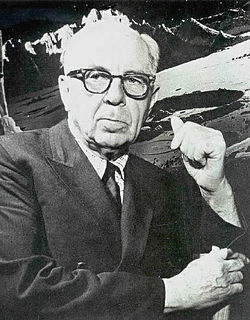 Chesley Bonestell
Pôster de filmes
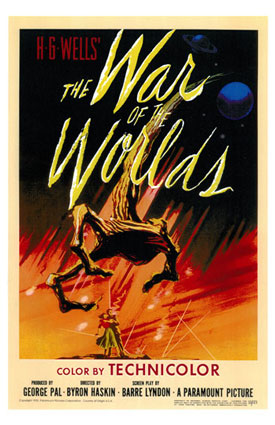 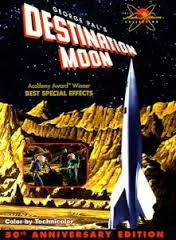 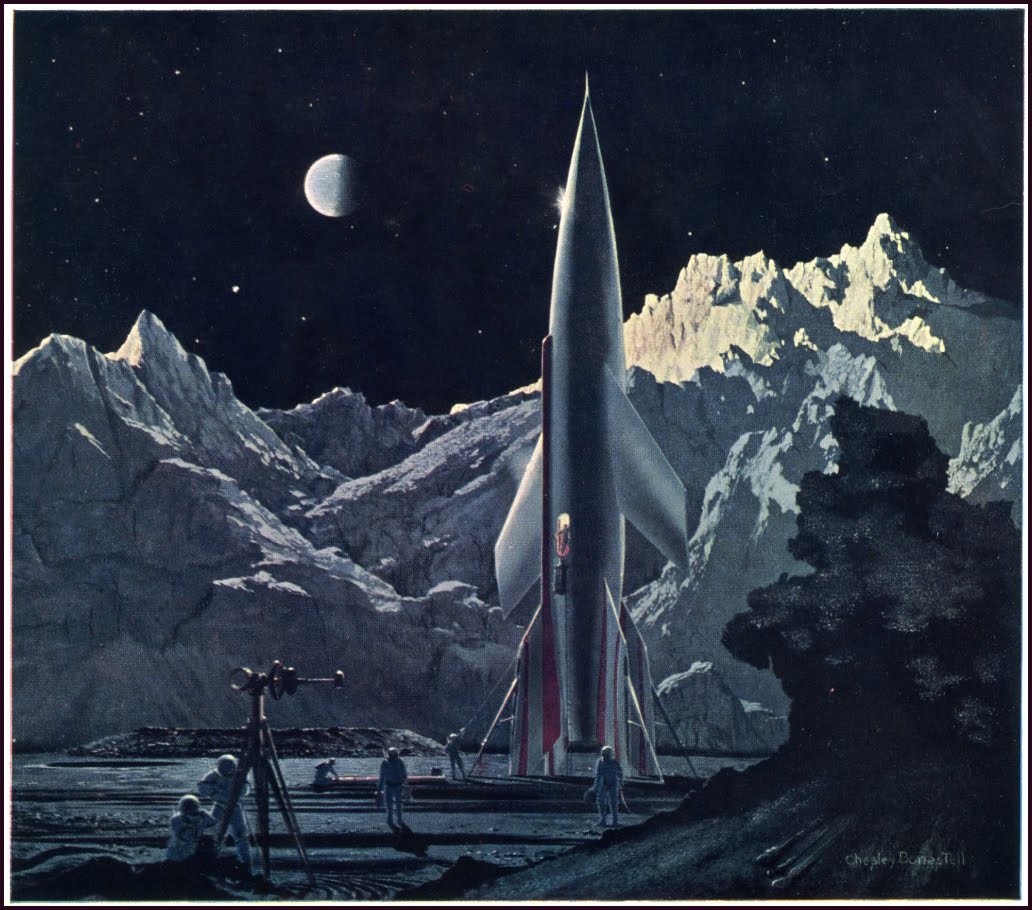 Chesley Bonestell
Marte
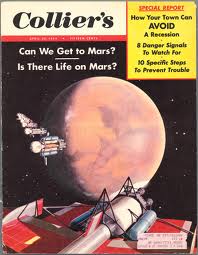 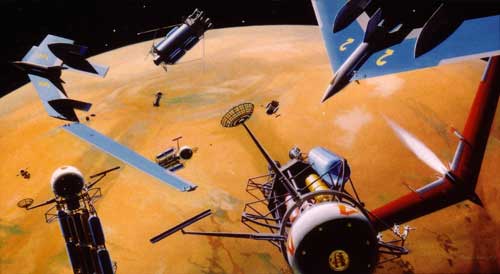 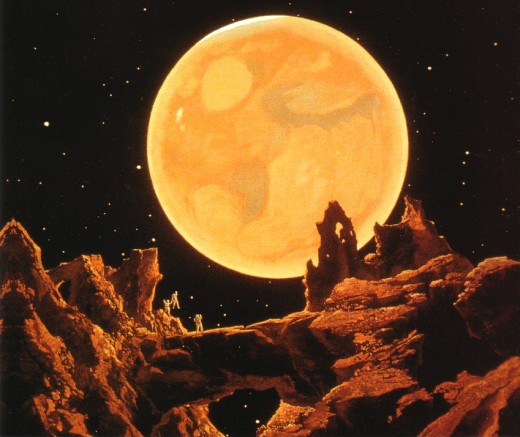 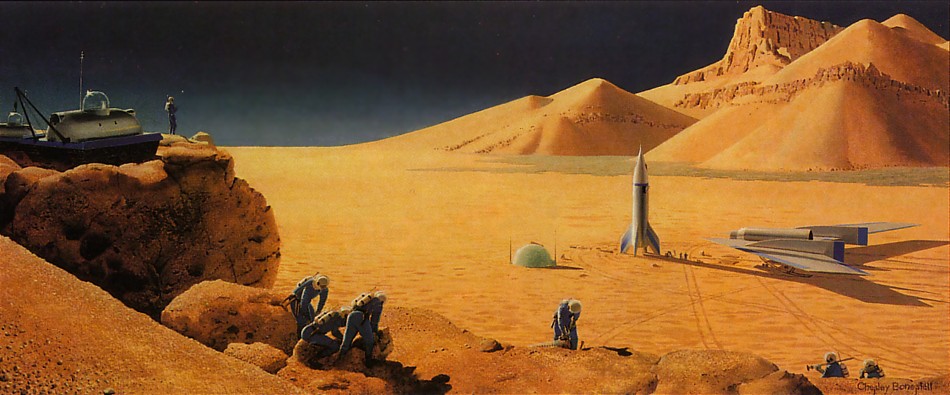 [Speaker Notes: http://www.gavinrothery.com/my-blog/2012/1/25/chesley-bonestell.html]
Chesley Bonestell
Saturno
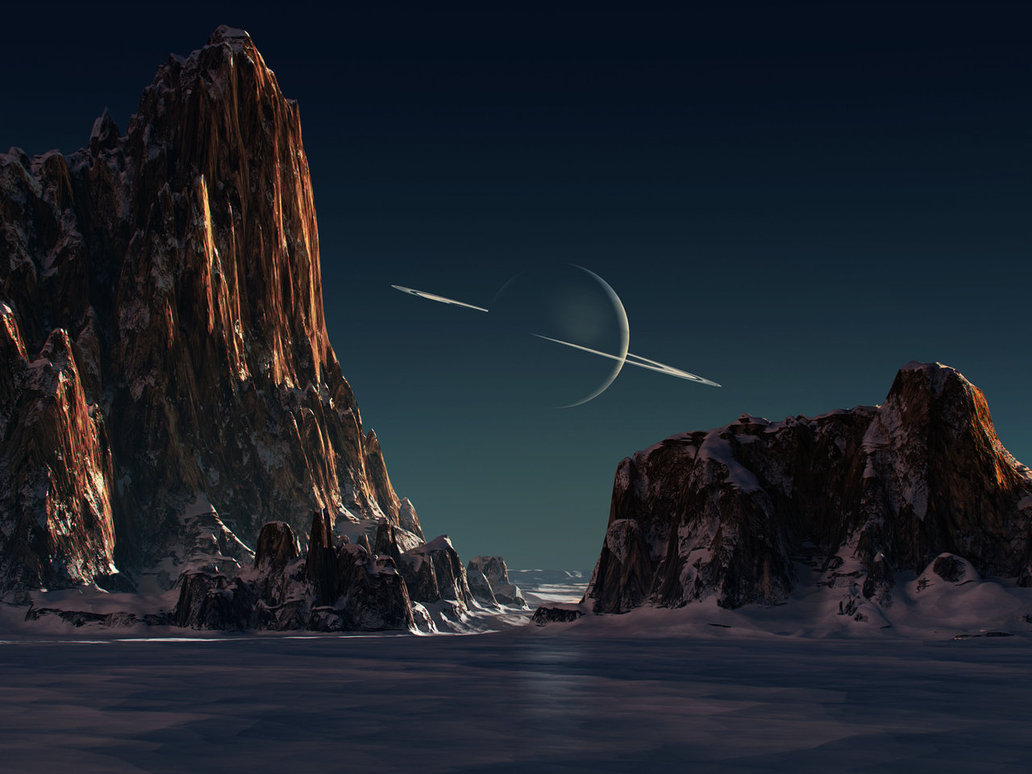 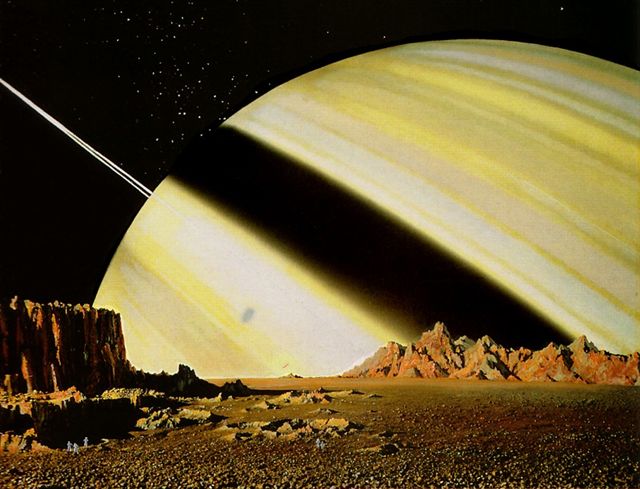 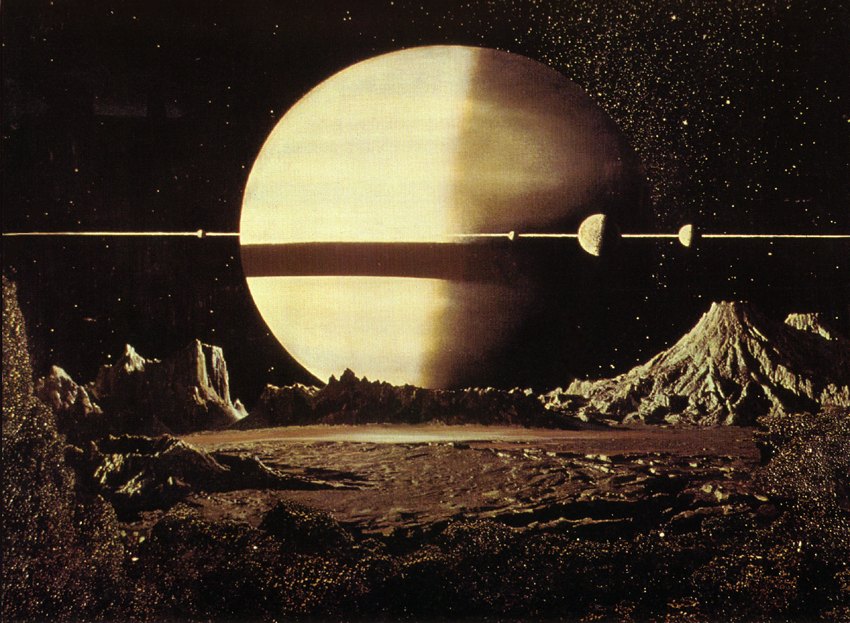 [Speaker Notes: http://www.gavinrothery.com/my-blog/2012/1/25/chesley-bonestell.html]
Chesley Bonestell
Espaço
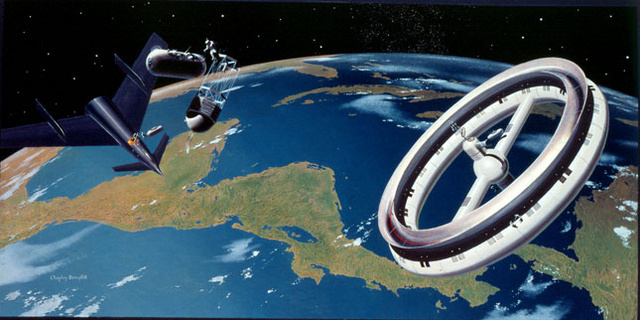 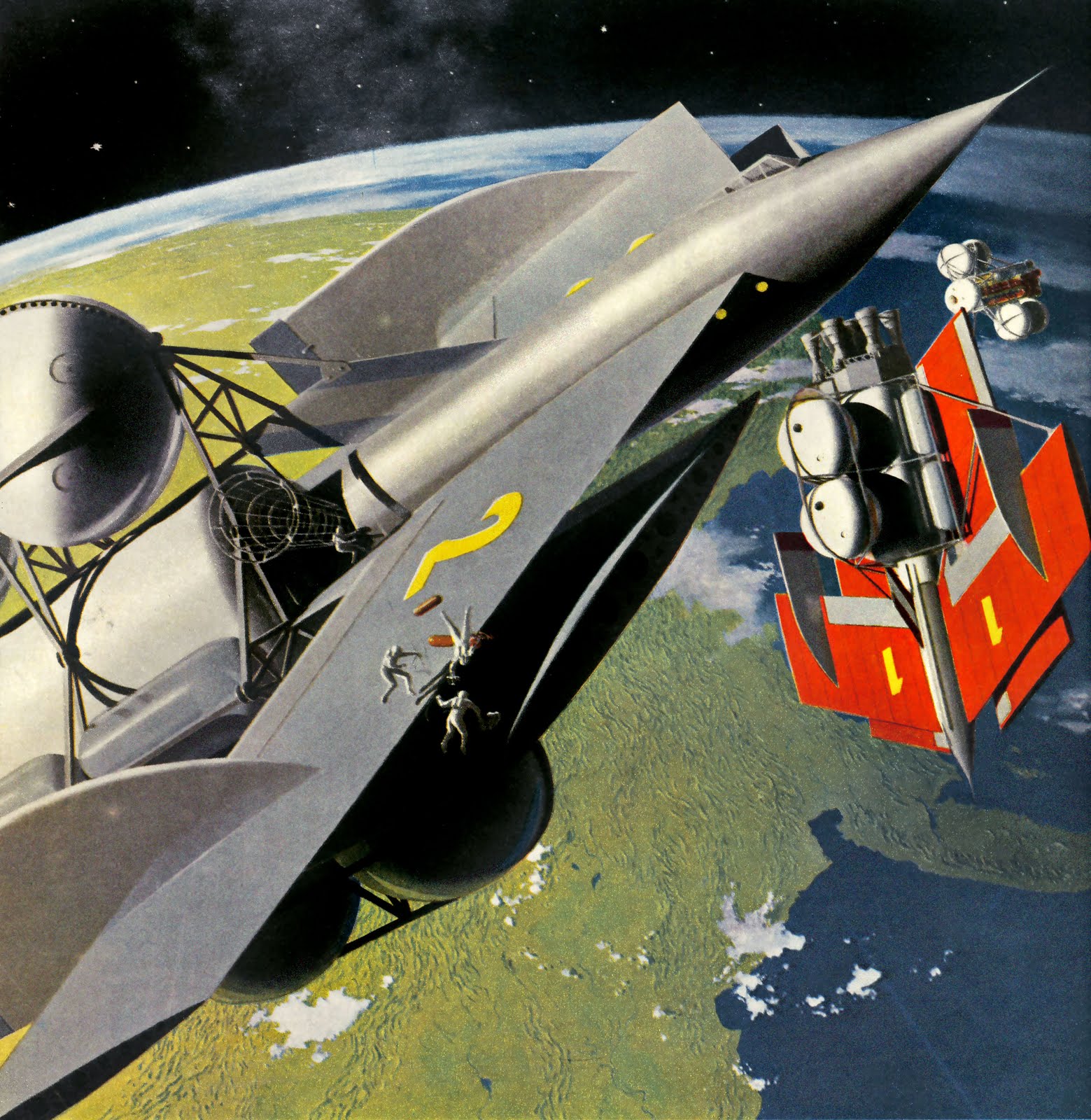 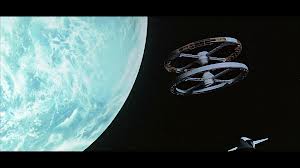 [Speaker Notes: http://www.gavinrothery.com/my-blog/2012/1/25/chesley-bonestell.html]
Chesley Bonestell
Superfície da Lua
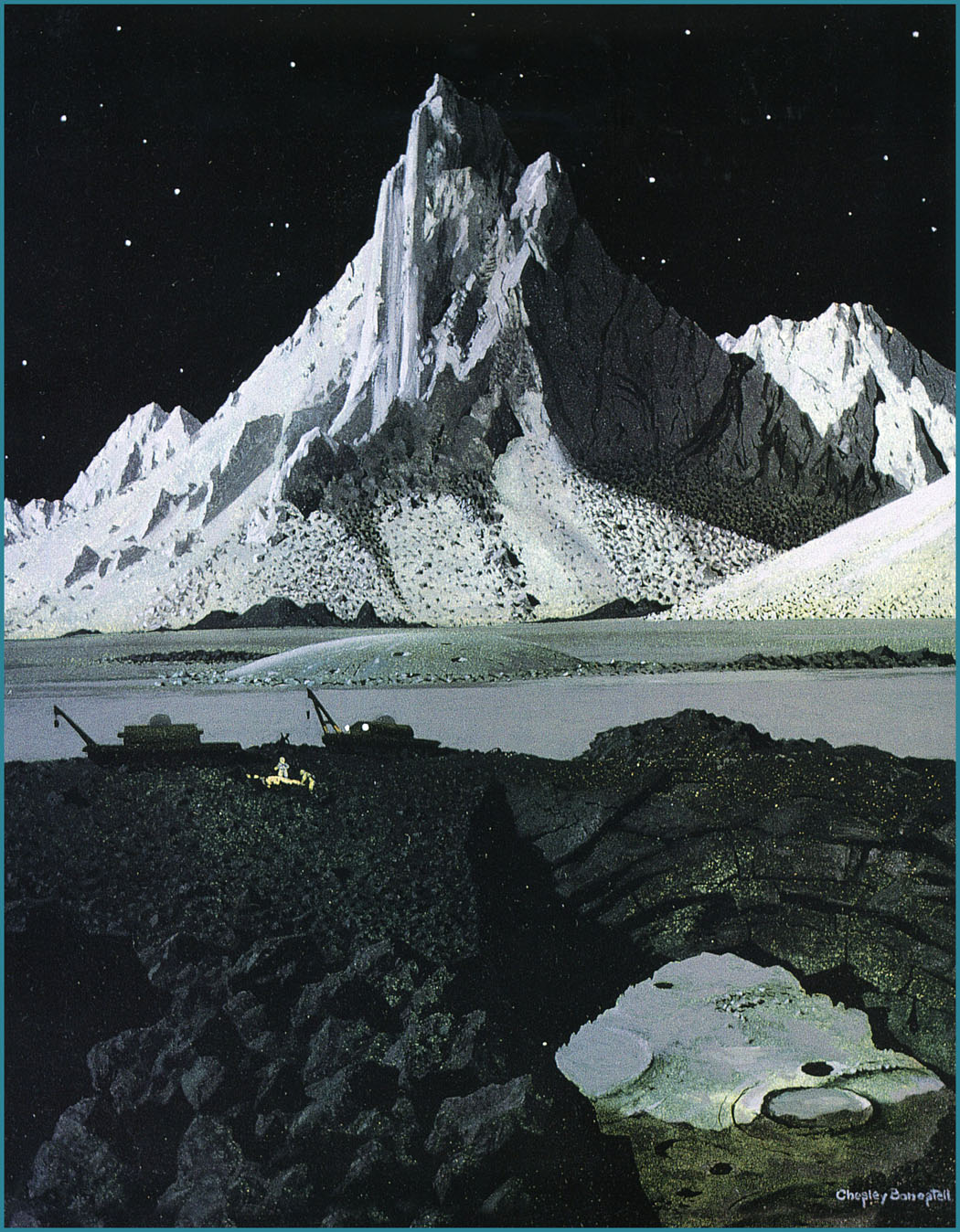 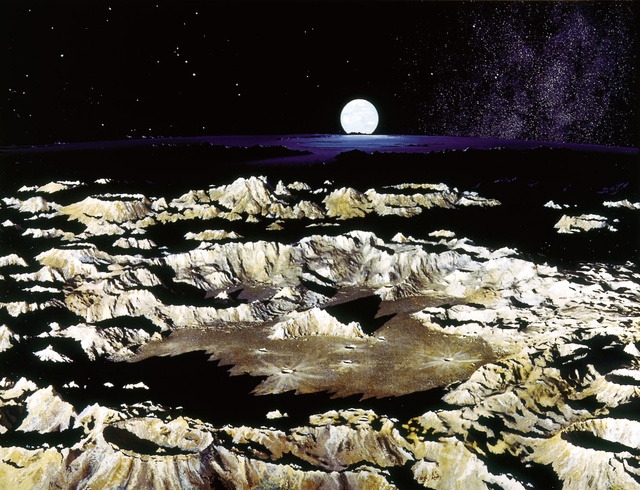 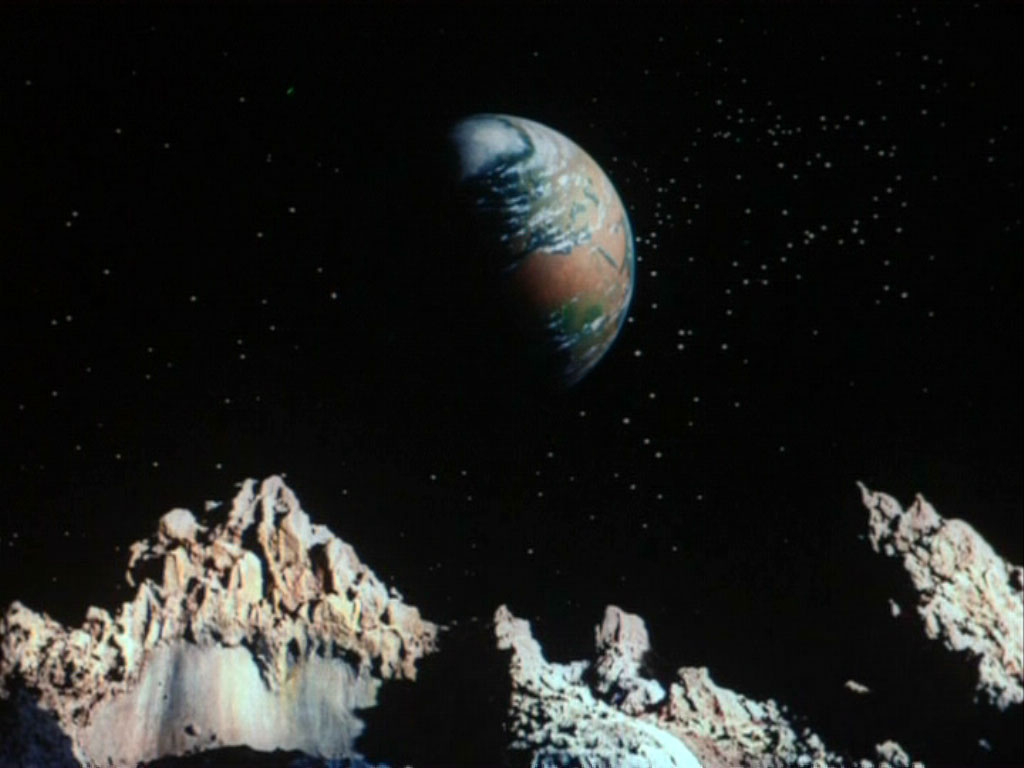 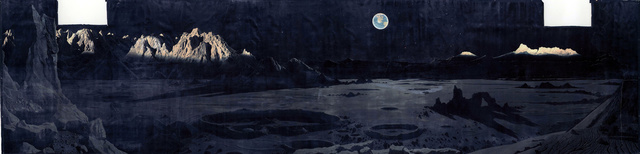 Remedios Varo
1908-1963
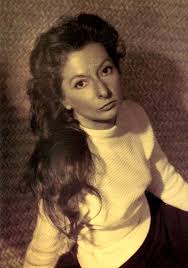 Surrealista;
Espanhola / Mexicana;
Academia de Belas Artes de Madrid;
Fugiu para Paris em 1936;
Fuga ao México 1941 – Frida Kahlo e Walter Kruen;
Morre de ataque cardiáco
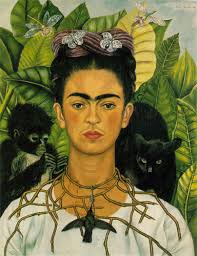 Remedios Varo
1908-1963
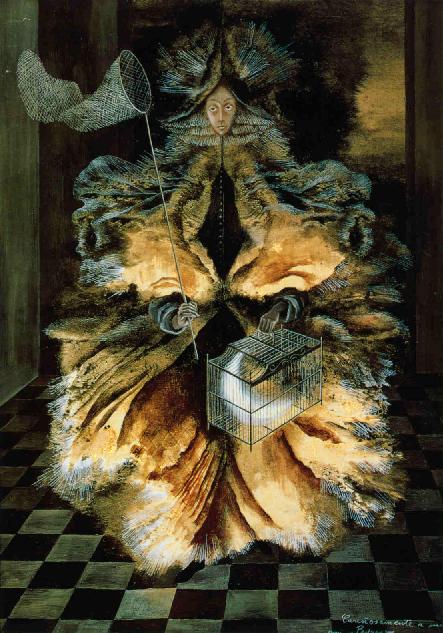 Uso da ciência (cosmologia, geometria, alquimia, biologia) de uma maneira psicológica;
Surrealismo: “Maneira de comunicar o incomunicável”
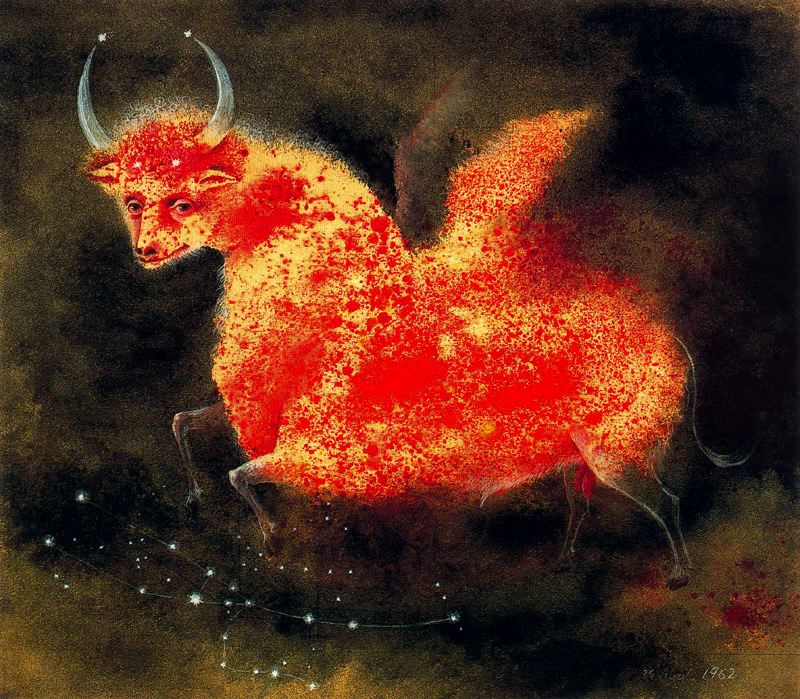 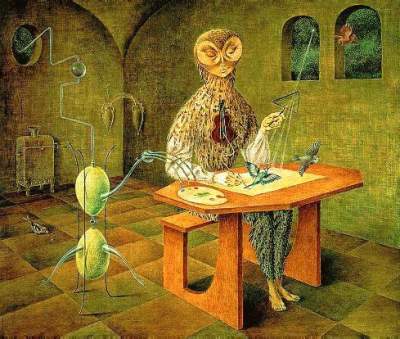 Remedios Varo
“Harmonia”
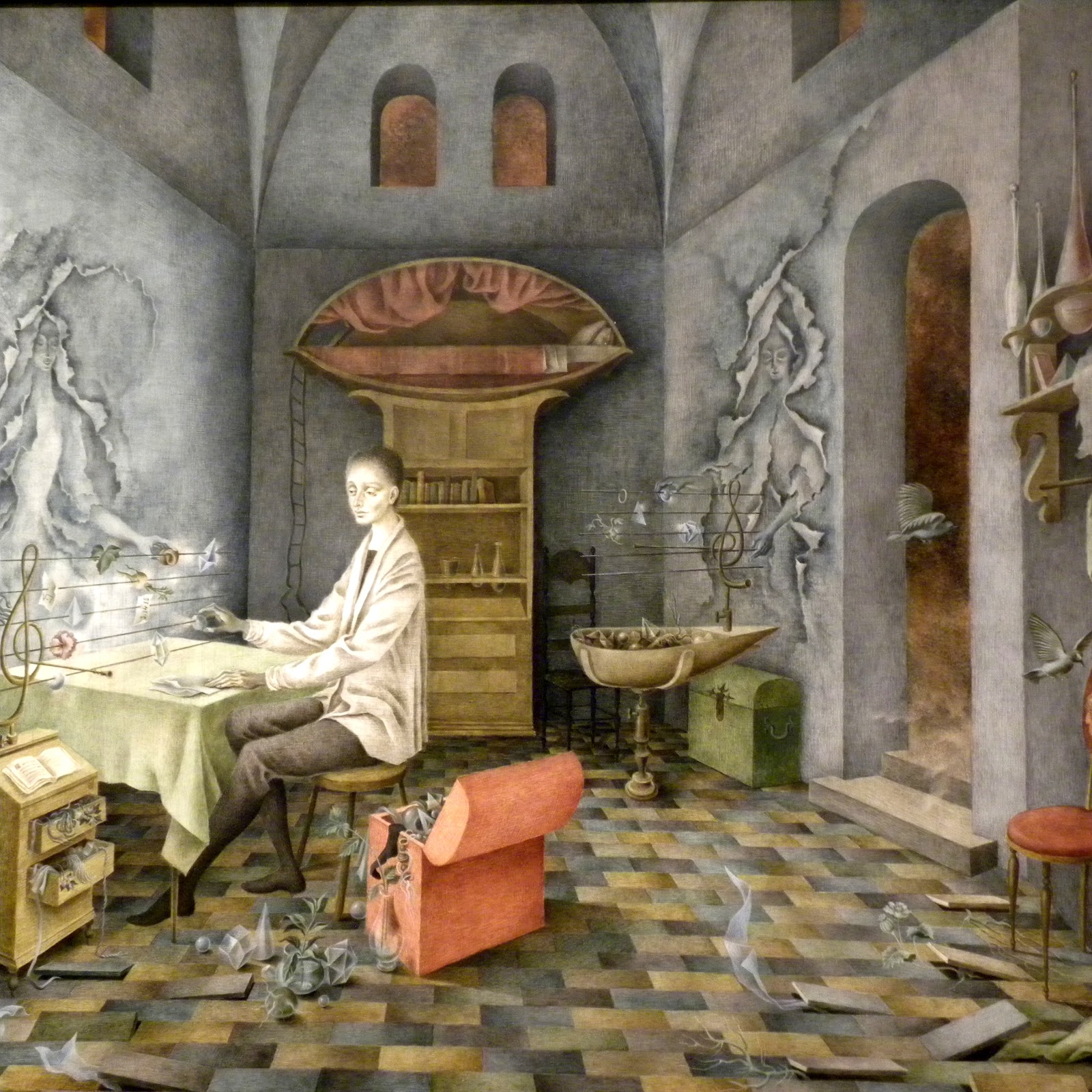 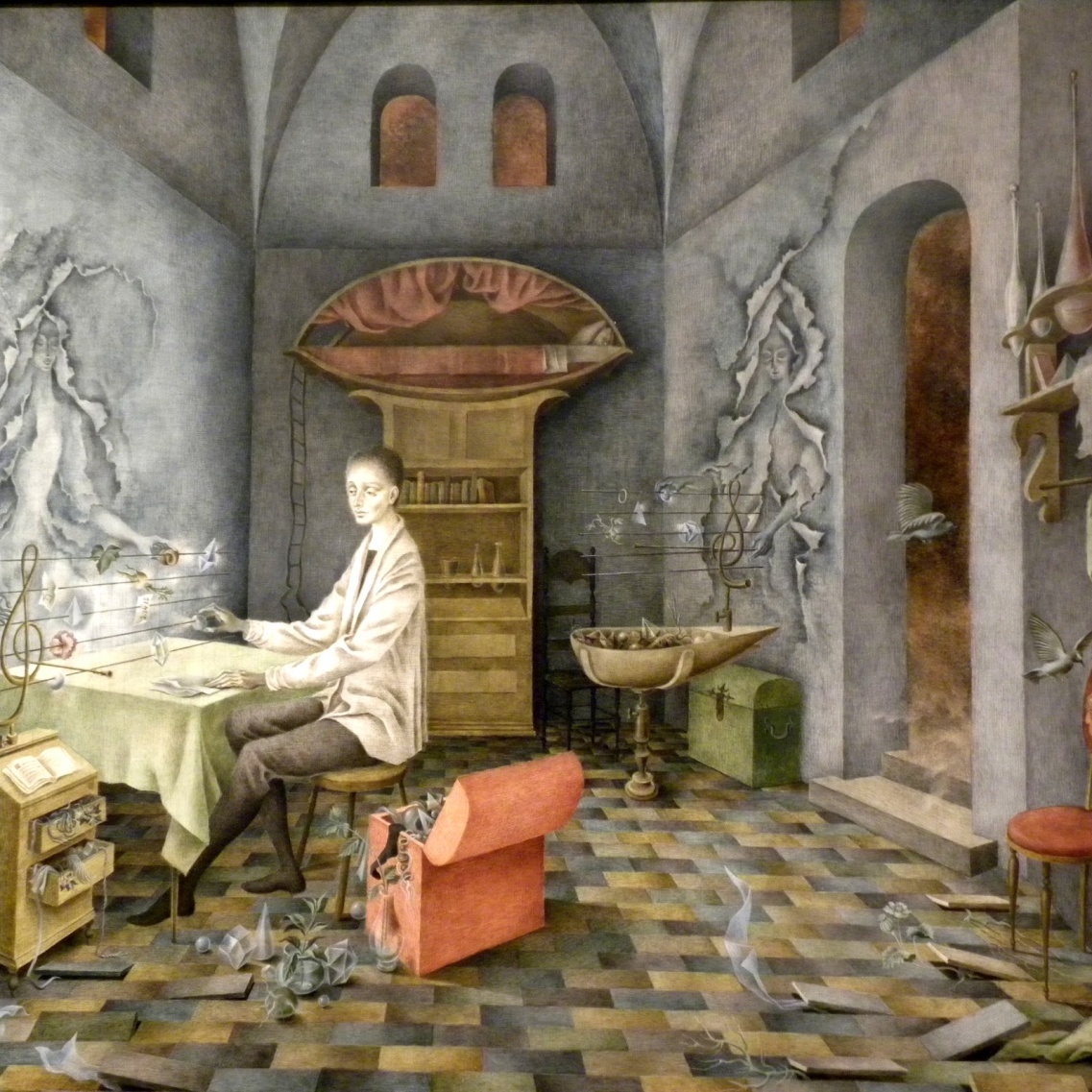 Confinamento;
Criação da teoria do tudo;
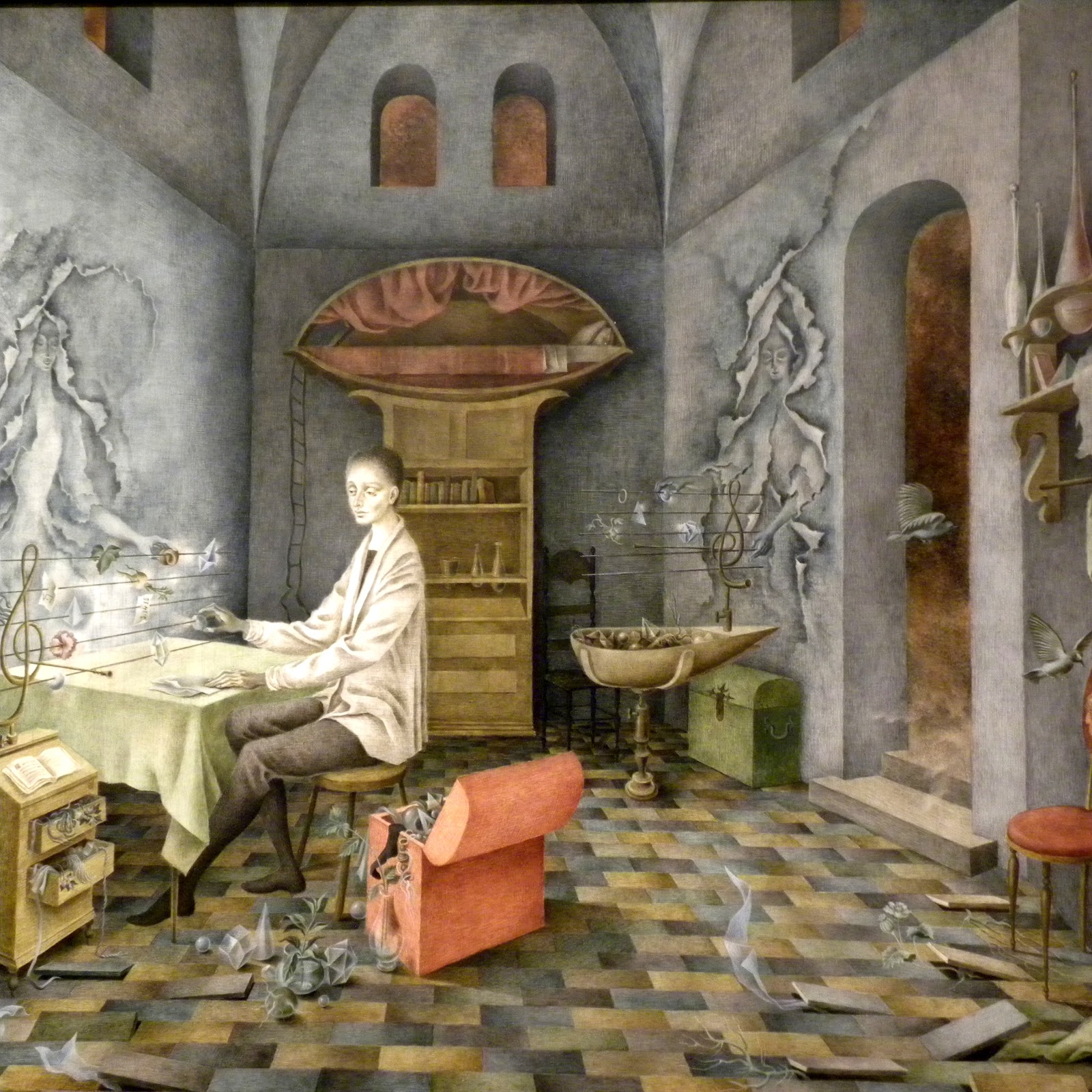 Remedios Varo
“Fenomeno da falta de gravidade”
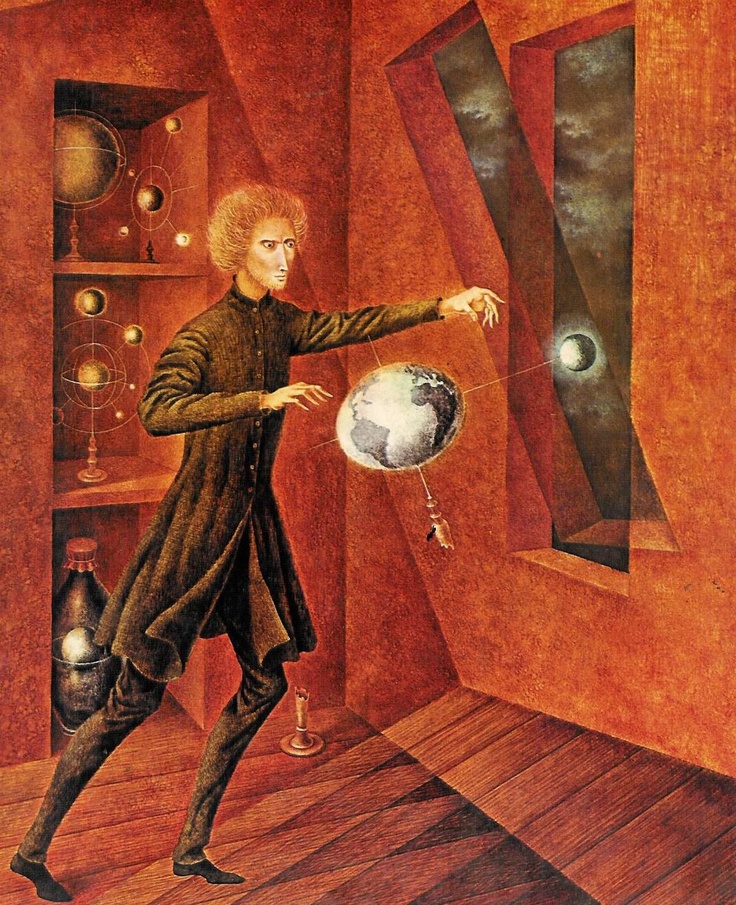 Transformações de Lorentz;
Einsten;
Remedios Varo
“Papinha Estelar”
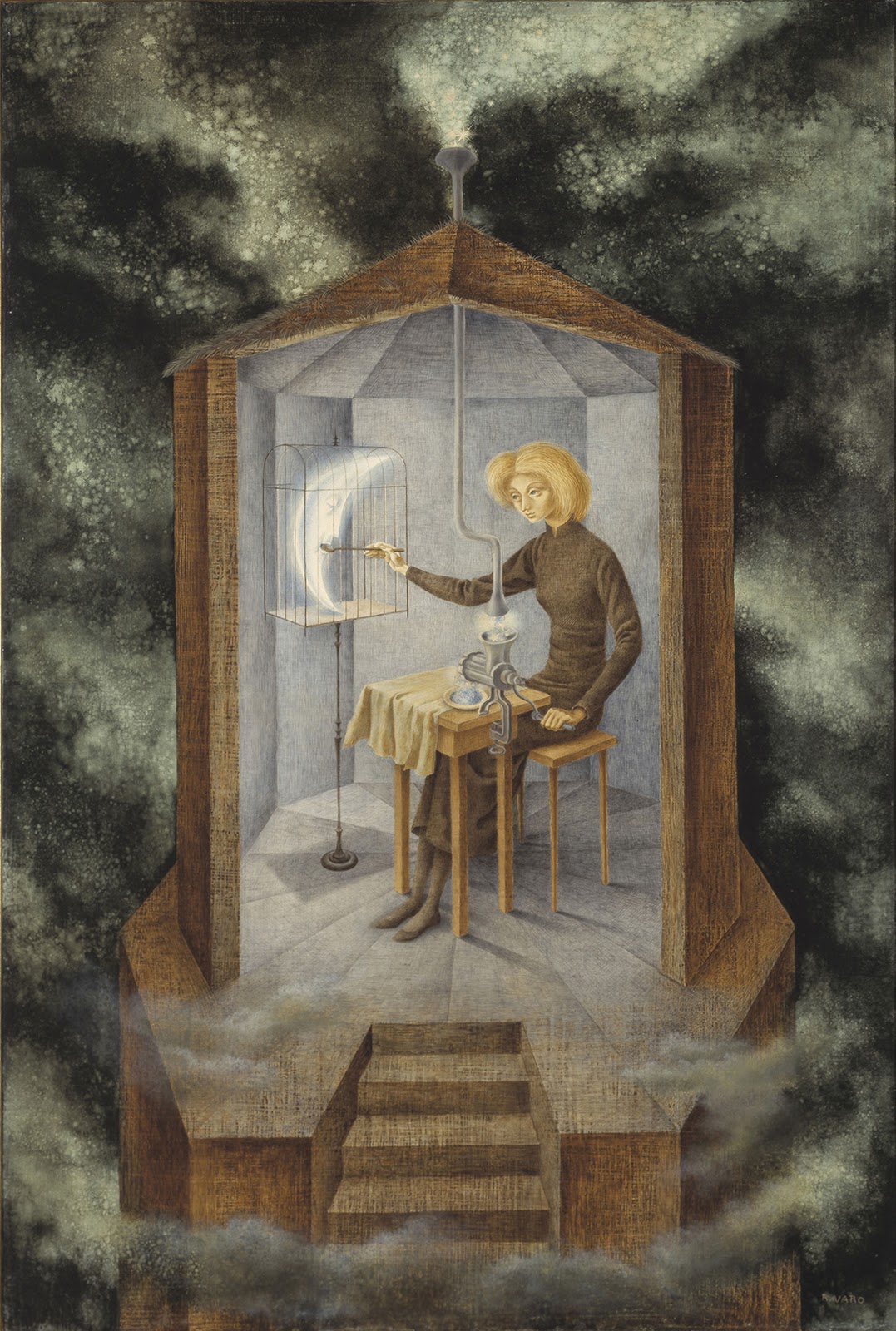 A Lua alimentada pela luz das estrelas;
Aprisionamento e responsábilidade: se fugir, quem fará a Lua brilhar?
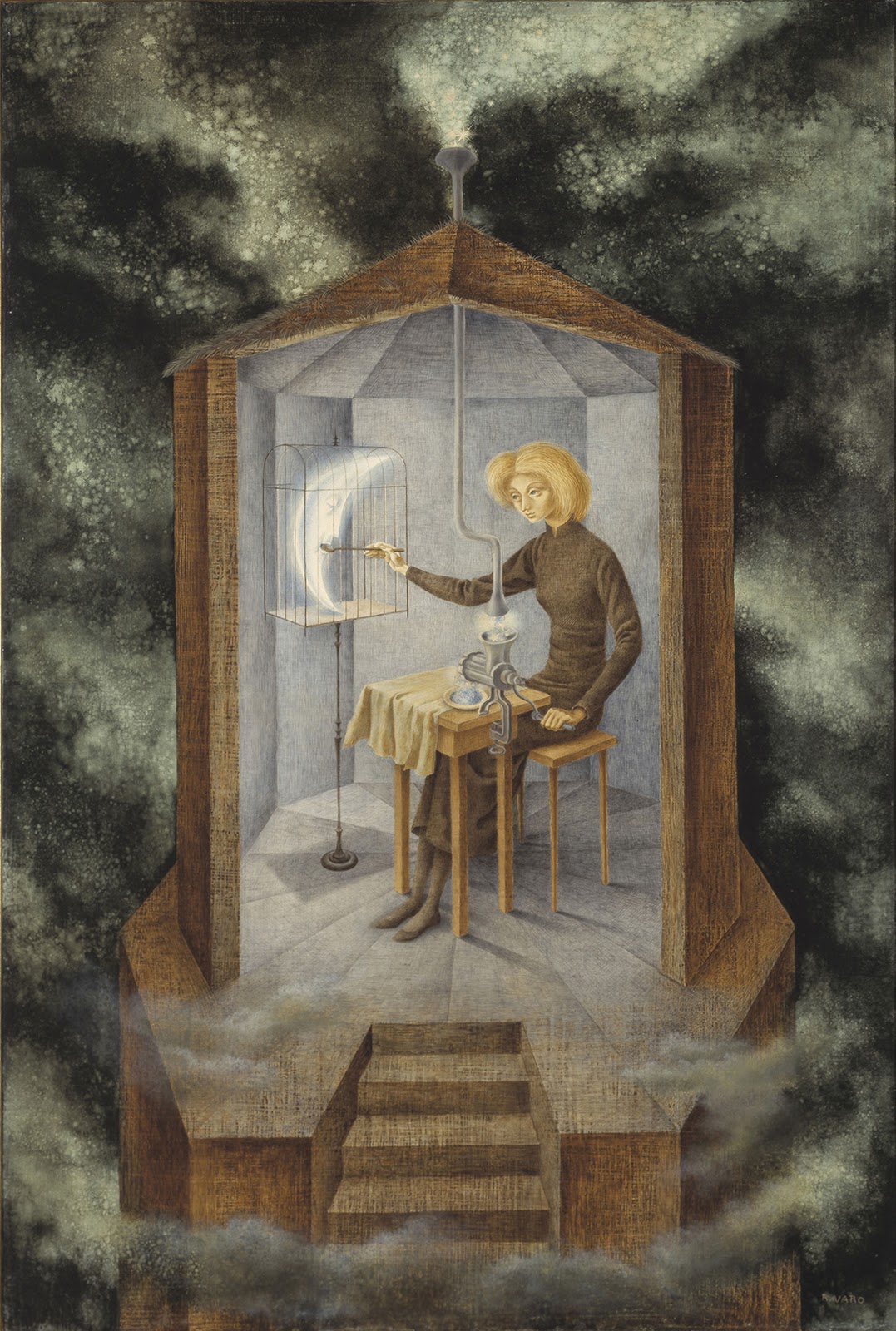 Remedios Varo
“Premonição” e “Criação com raios estelares”
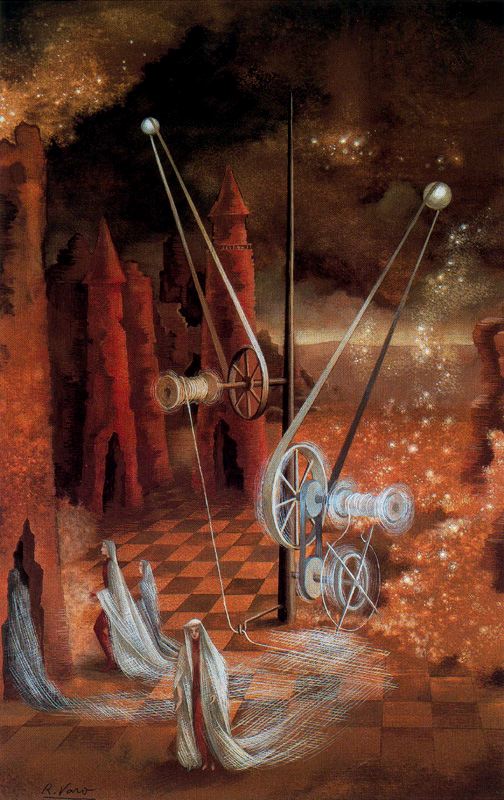 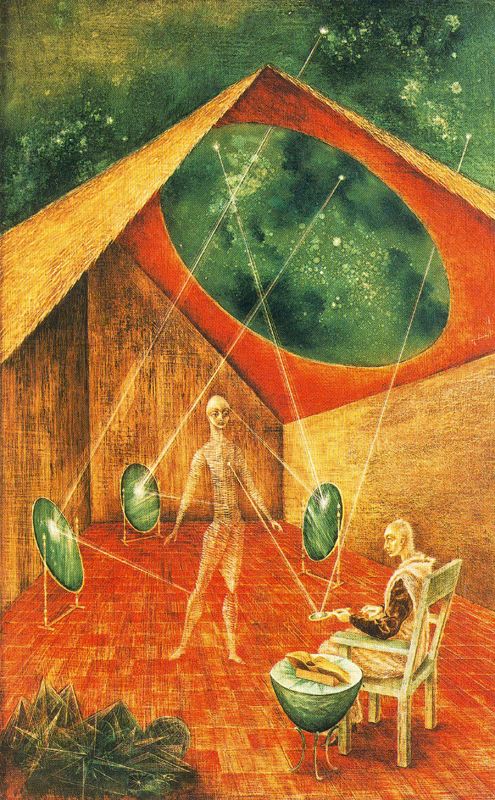 A humanidade foi criada pelos astros;
Remedios Varo
“Natureza morta ressuscitando”
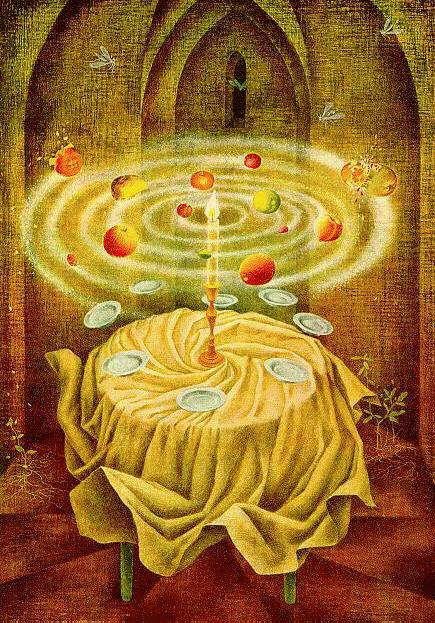 A aniquilação de corpos celestes gera vida novamente
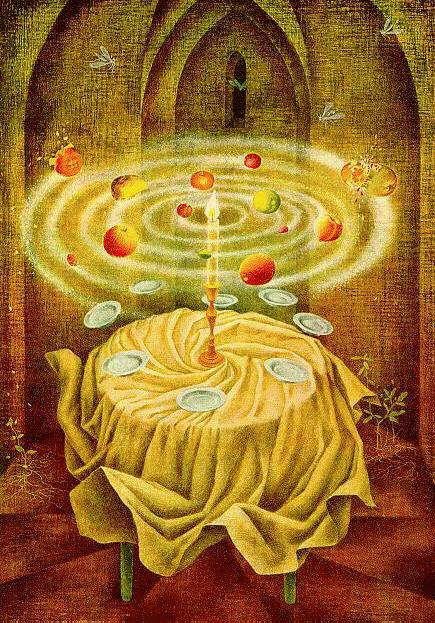 Vincent Van Gogh
1853-1890
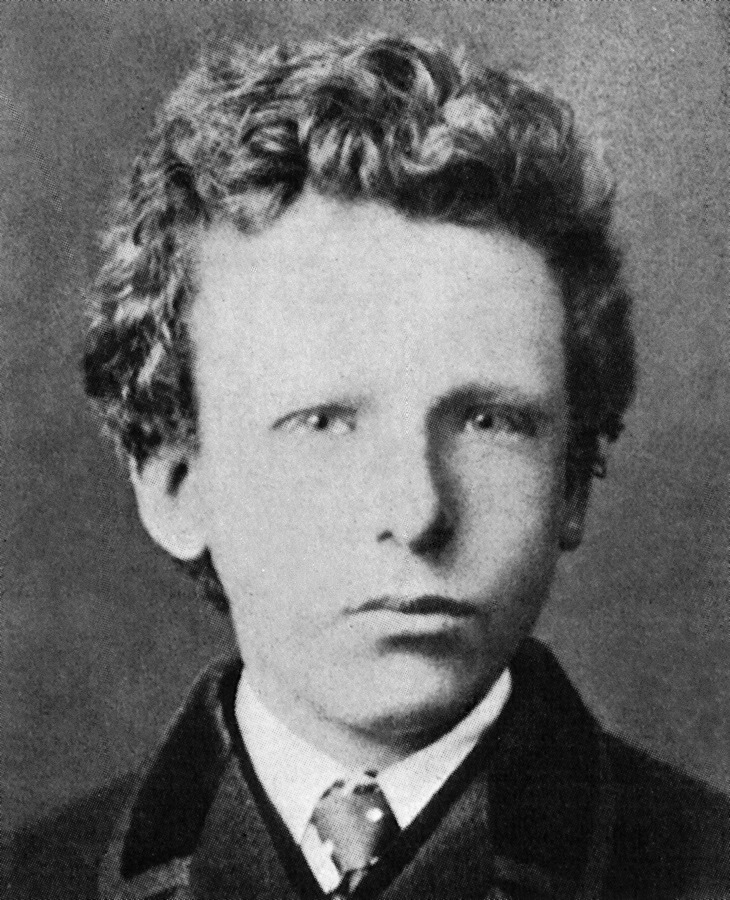 Pós-Impressionista;
Holandes;
Sem sucesso na vida social, intelectual e financeira;
Gostava de teologia, foi missionário; 
Academia de Belas Artes de Antuerpia, 1886, Bélgica;
Foi para Paris, morar com o irmão. Conhece Monet e outros artistas;
Vincent Van Gogh
1853-1890
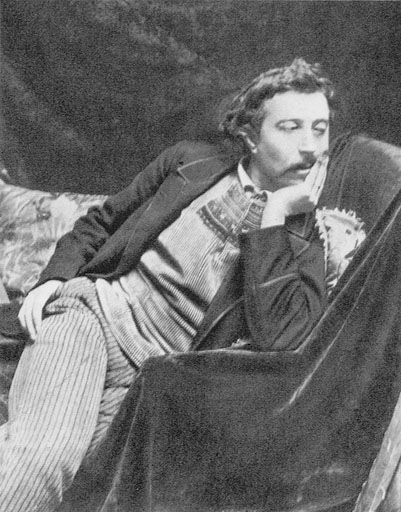 Entusiasmado mudou-se para Arles. Apaixonado pelo local queria criar uma colonia de artistas;
Theo vende seu primeiro quadro (Vinhedo Vermelho)
Paul Gauguin vai morar com ele;
Ameaça Gauguin com uma faca e, arrependido, corta sua orelha;
Paranoico, é internado;
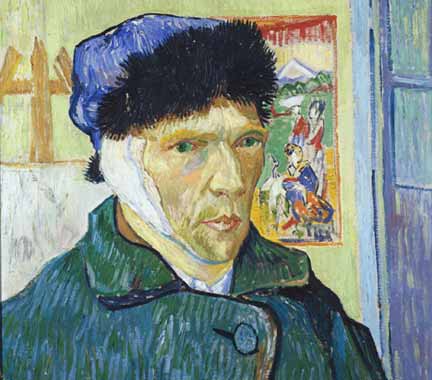 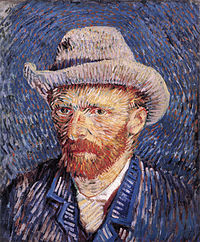 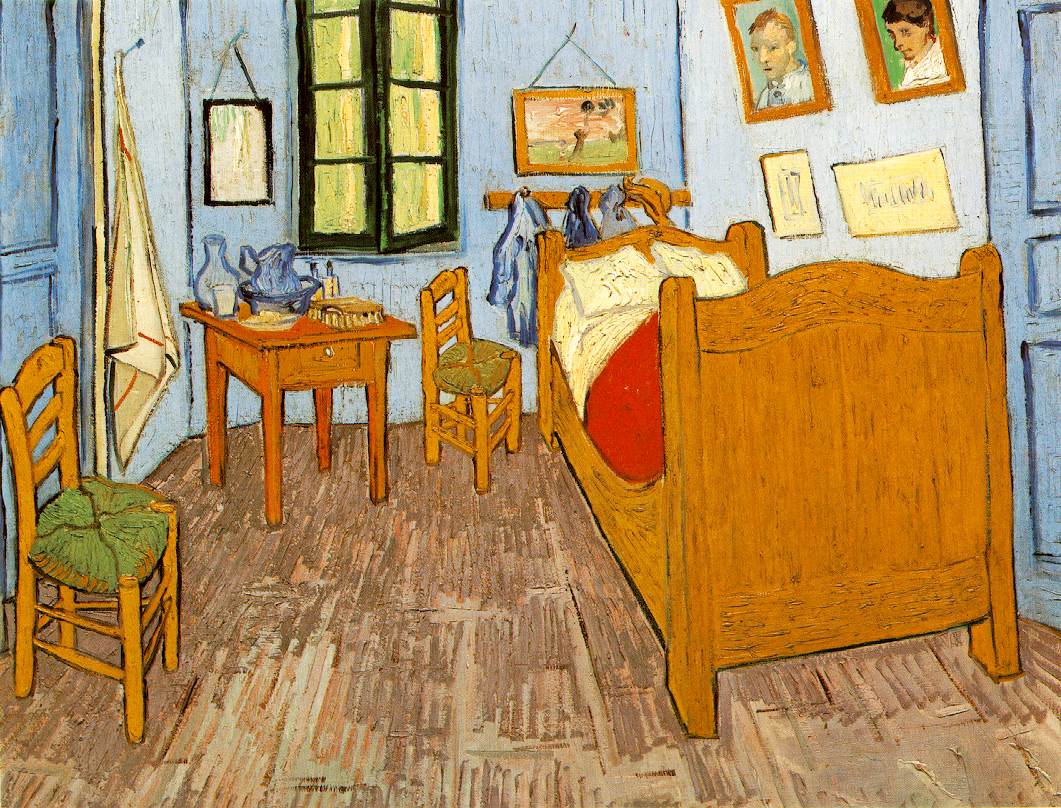 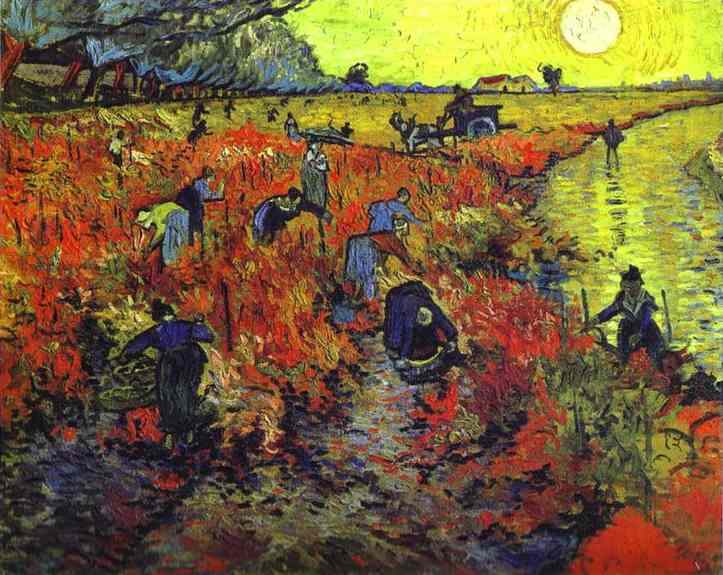 Vincent Van Gogh
1853-1890
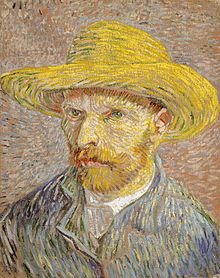 Pediu para ser internado em Saint-Remy, em 1889;
No ano seguinte muda-se para Auvers-sur-Oise, perto de Paris;
Lá produz mais de 80 quadros;
Dá um tiro no peito, morrendo aos braços de Theo;
“A tristeza durará para sempre”
[Speaker Notes: http://www.ibiblio.org/wm/paint/auth/gogh/
http://en.wikipedia.org/wiki/Vincent_van_Gogh]
Vincent Van Gogh
“Estrada com cipreste e estrela”
1890, Saint-Remy
Lua, astro muito brilhante;
Pelas cartas enviados à Theo foi pintado em abril-maio;
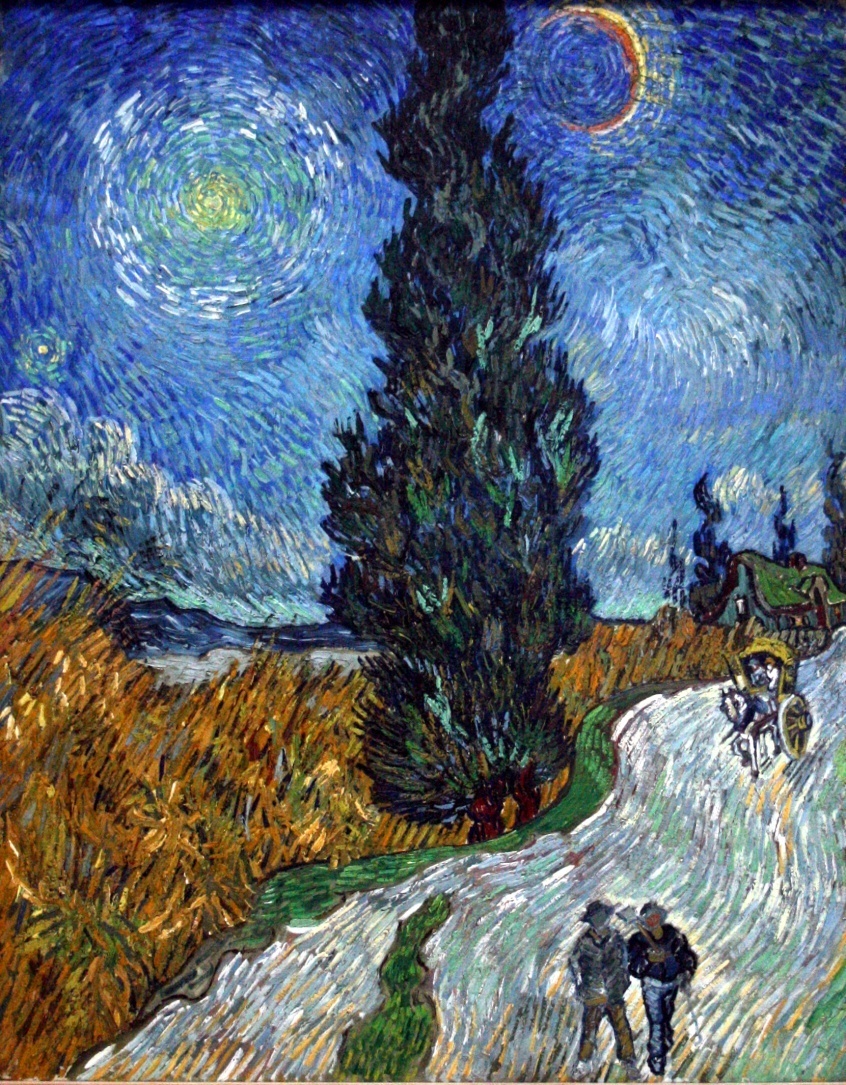 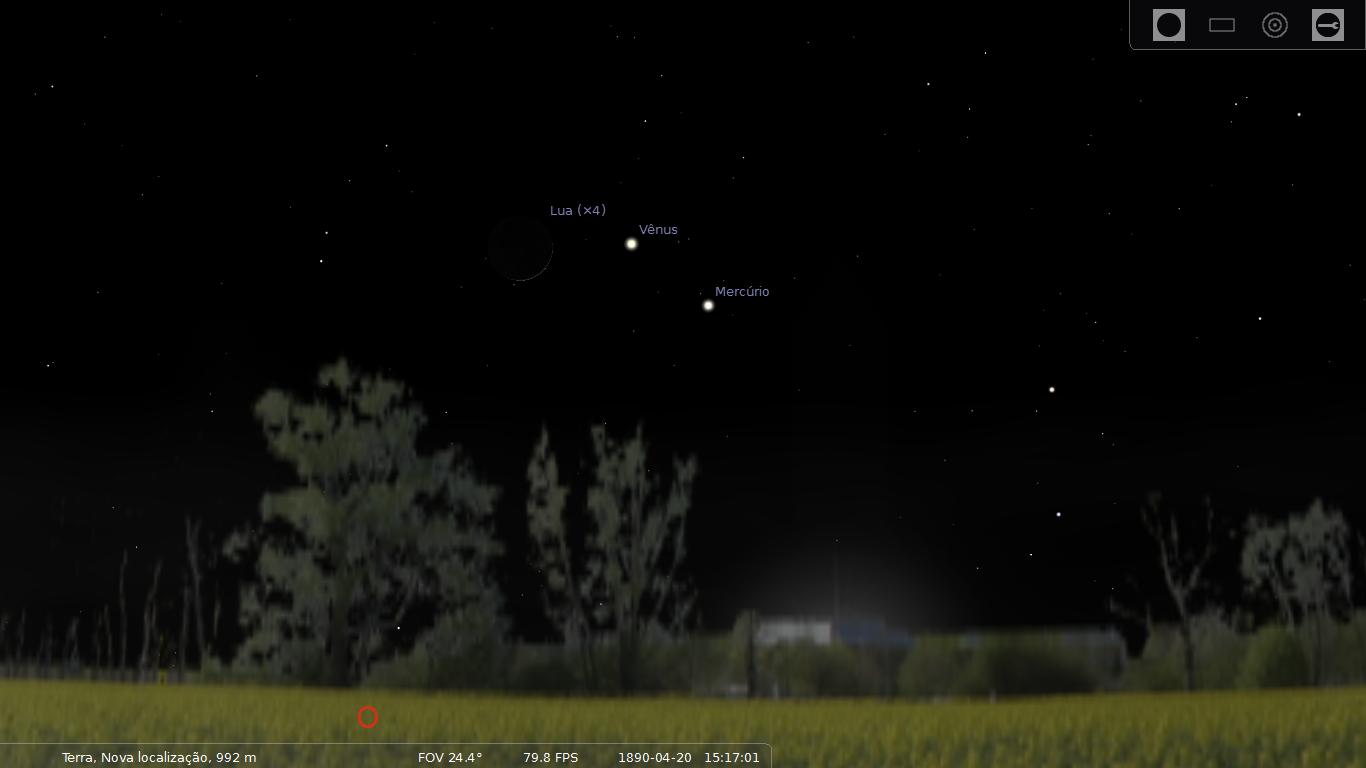 20 de abril 1890, ao entardecer
Vincent Van Gogh
“Terraço do café à noite”
1888, Arles
Menciona a obra em uma carta para Theo no dia 28 de setembro;
O ângulo de observação aponta o Norte;
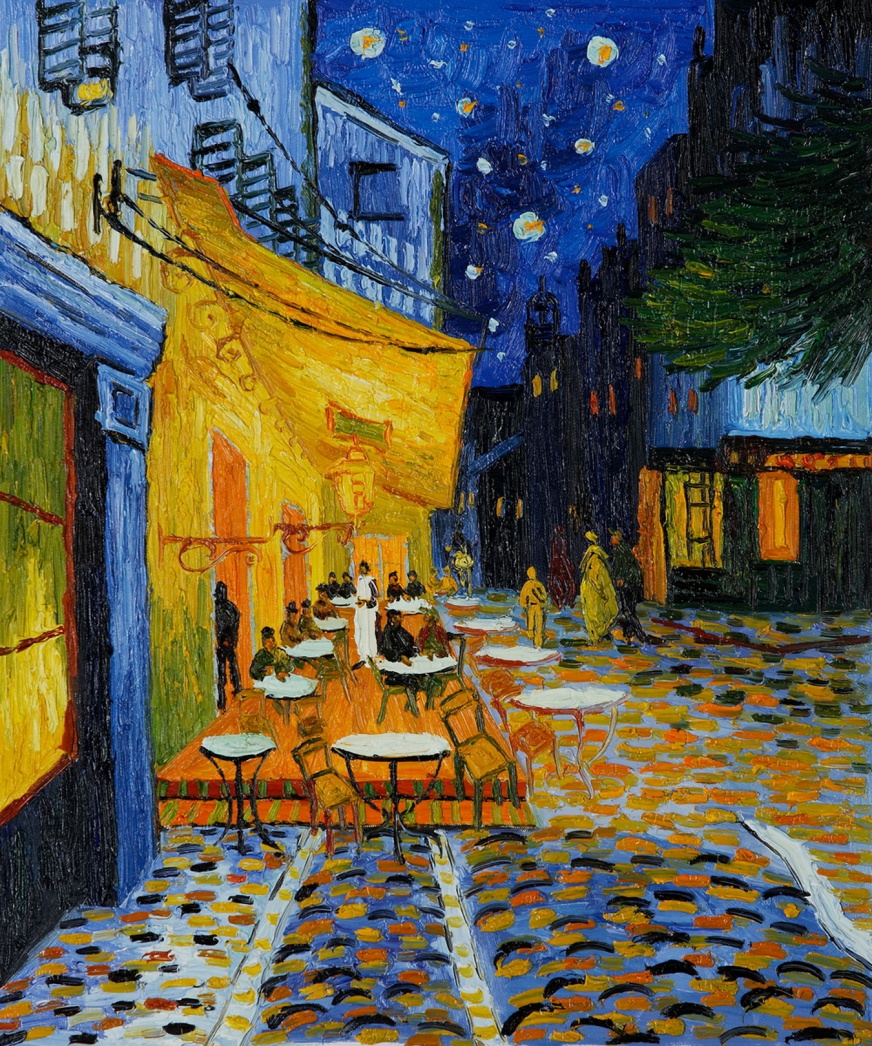 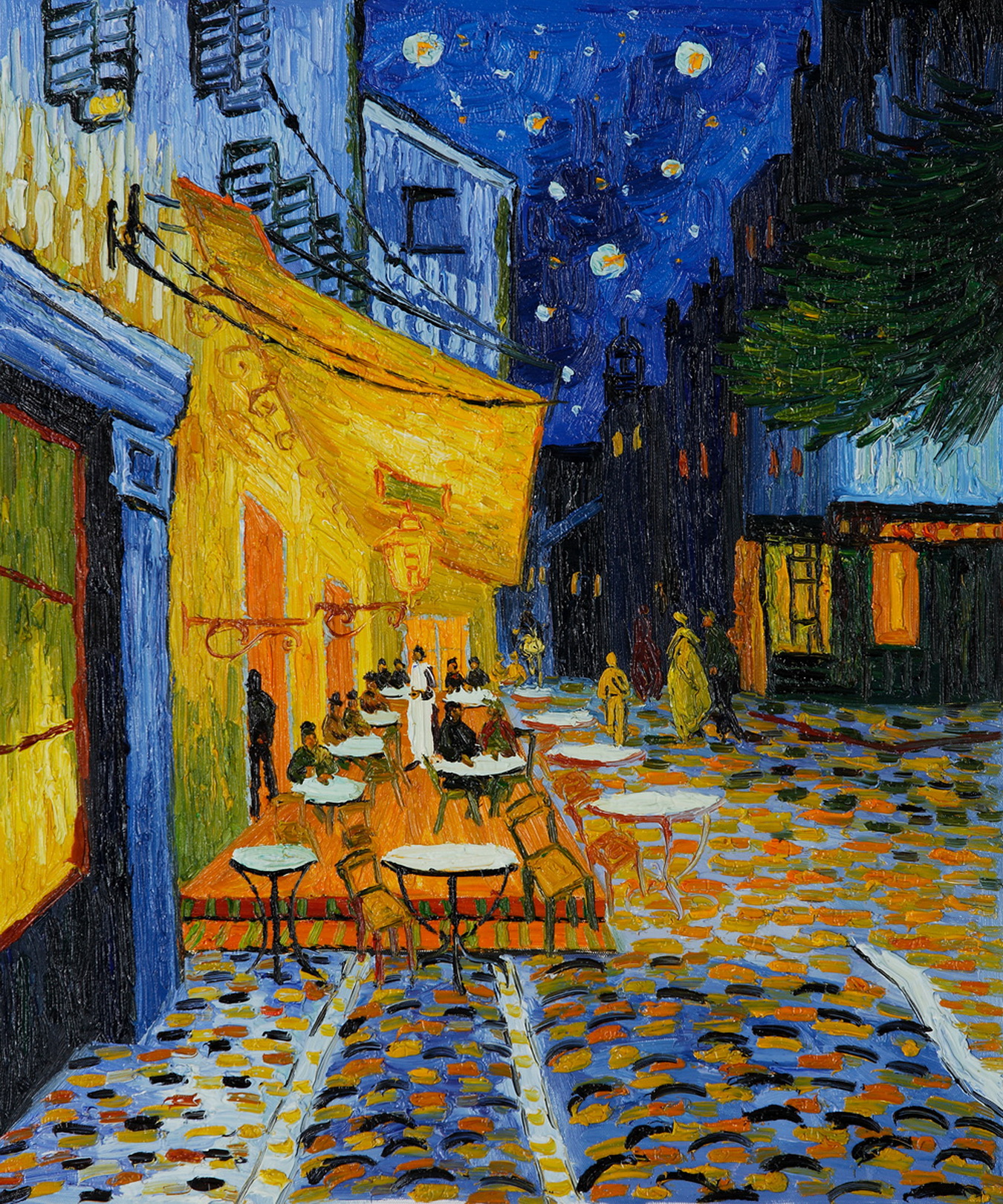 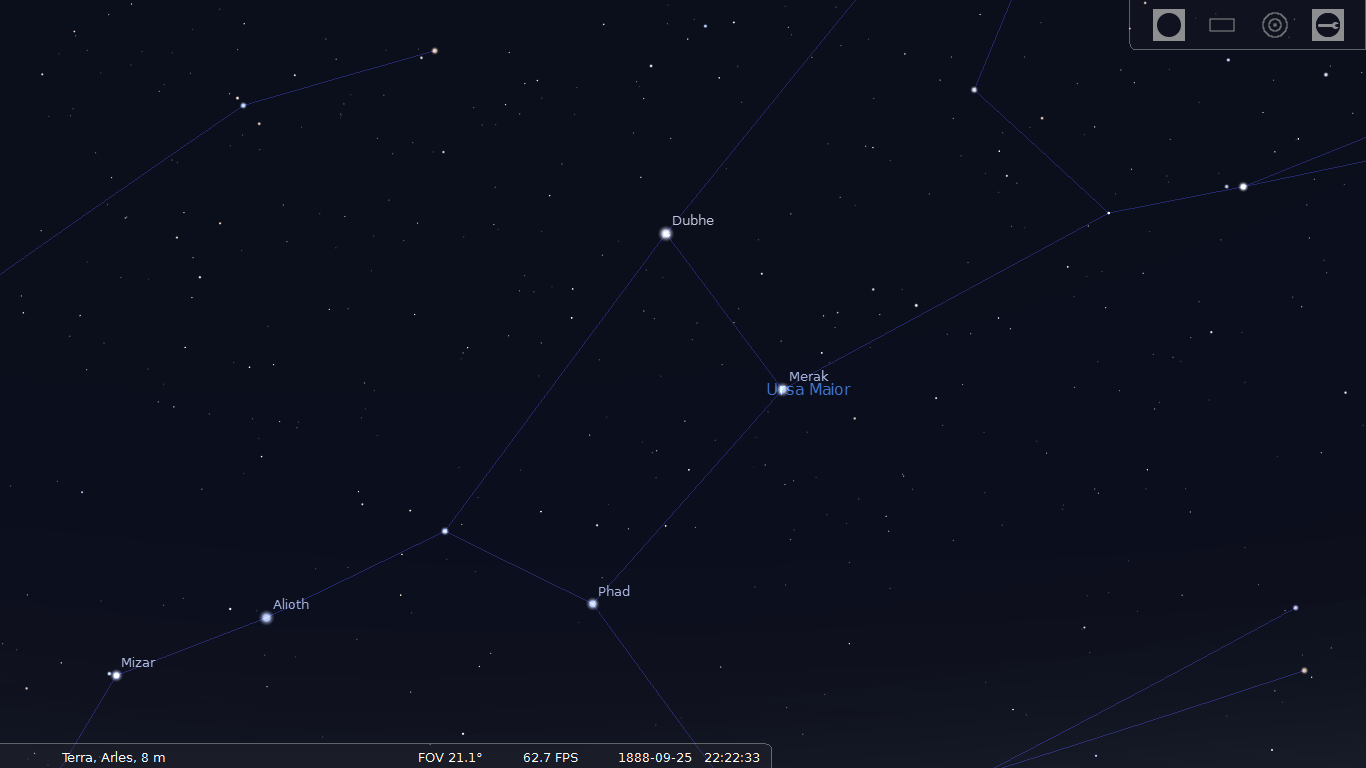 Vincent Van Gogh
“Noite estrelada sobre o Ródano”
1888, Arles
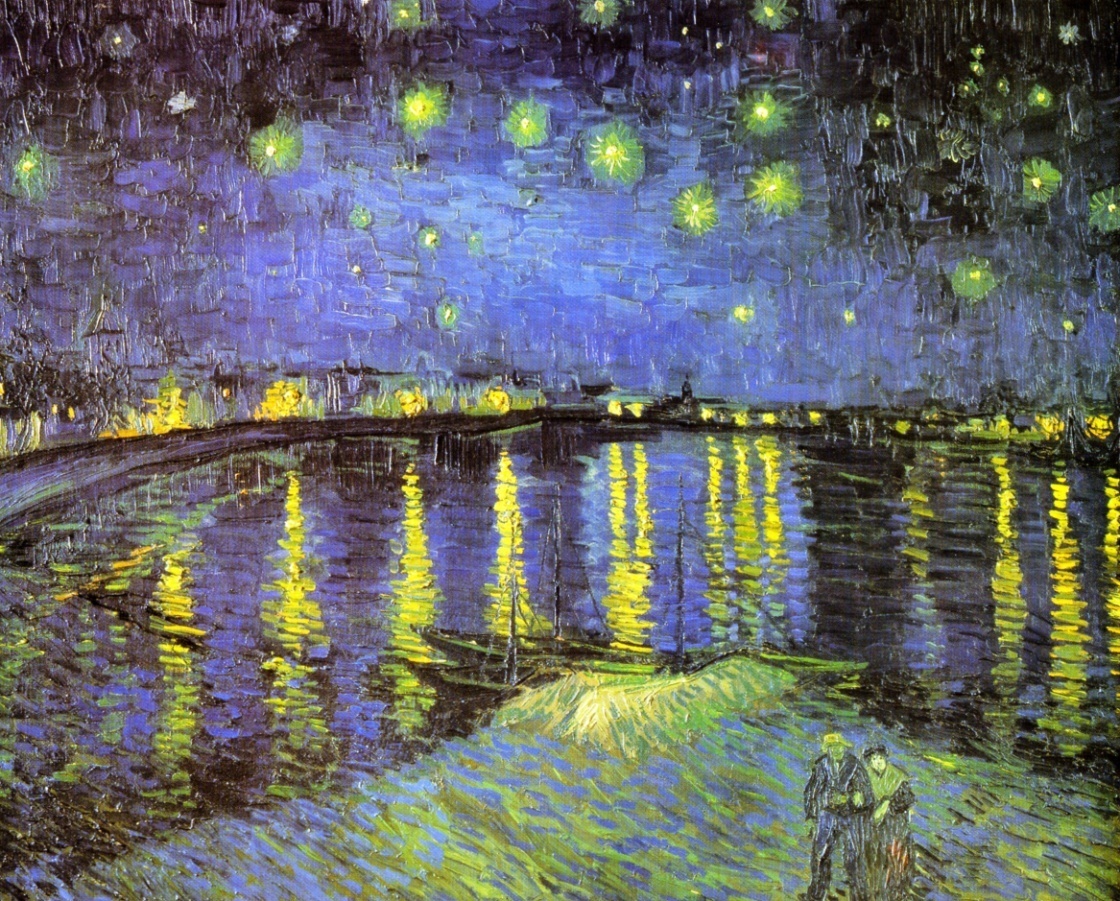 Envia um rascunho da pintura por carta no início de outubro e a menciona para Theo em 28 de setembro
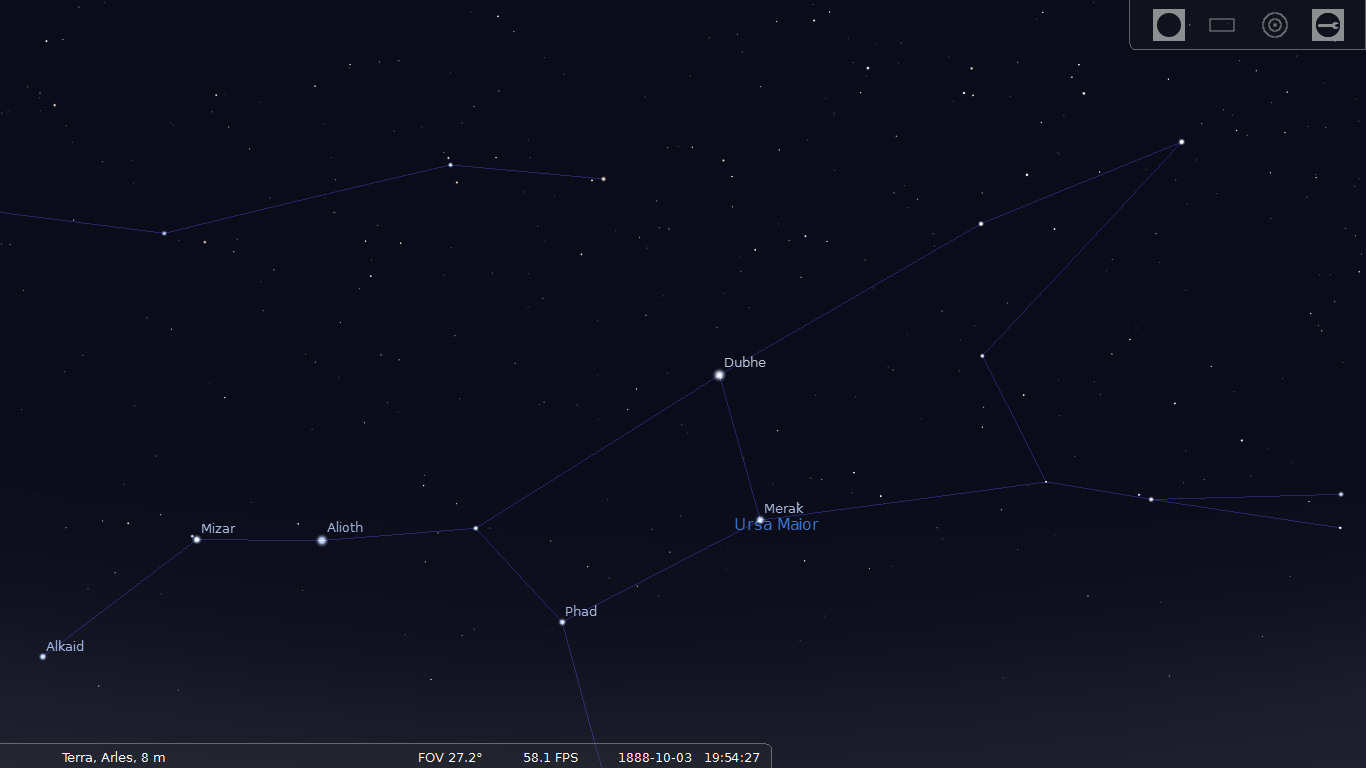 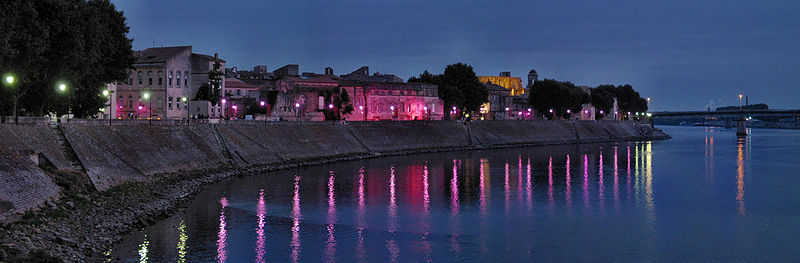 Aponta do Leste para Sudeste
[Speaker Notes: http://www.bellatrixobservatory.org/cvaaI/37/]
Vincent Van Gogh
“A casa branca à noite”
1890, Auvers-sur-Oise
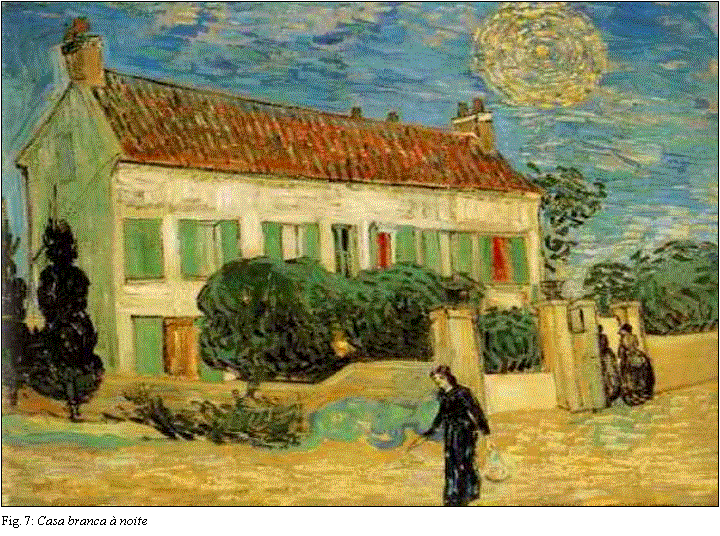 Pintado pouco antes de sua morte.
Fala em uma carta para Theo, em 17 de julho, de uma casa branca com uma estrela ao lado;
Poderia ser Capela, Vênus, Júpiter ou Marte... Mas a visão é para o Norte;
O tempo foi chuvoso antes de 17 de julho, menos no dia 16;
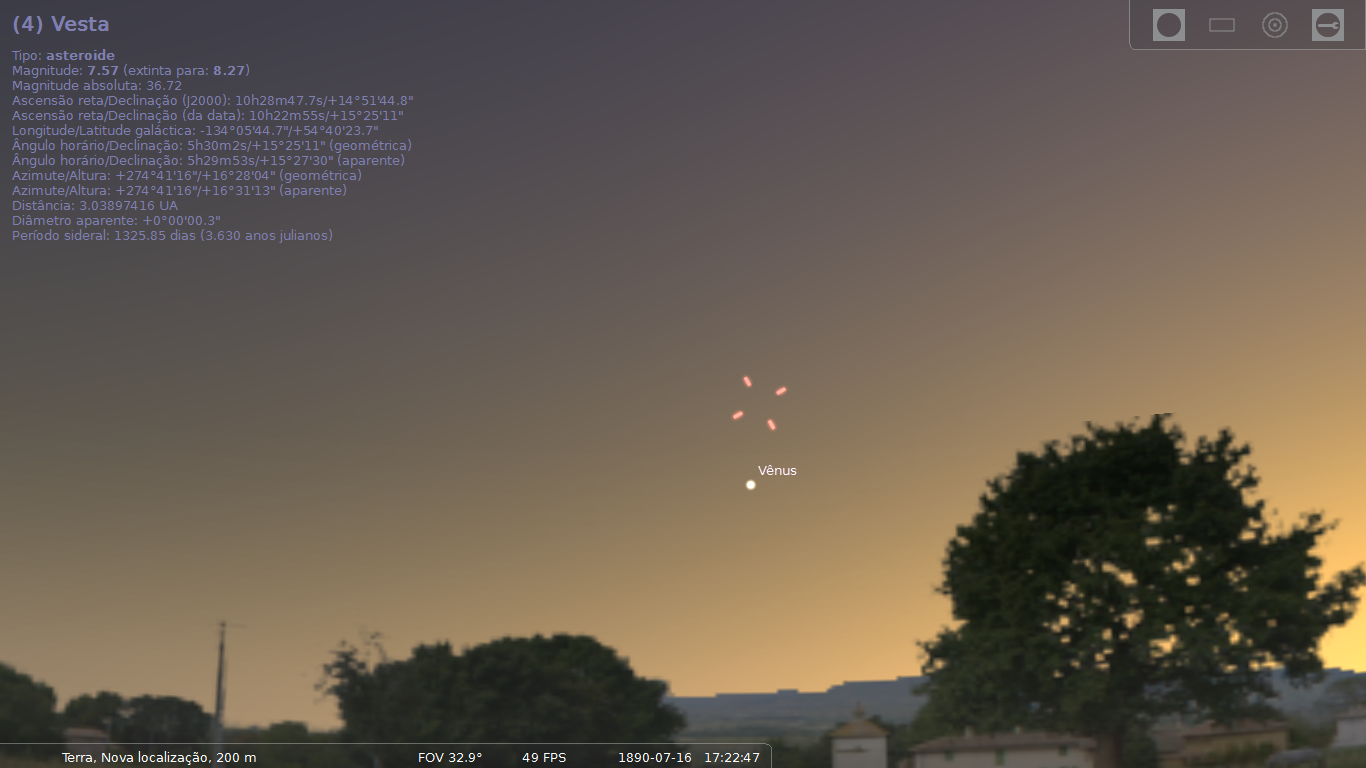 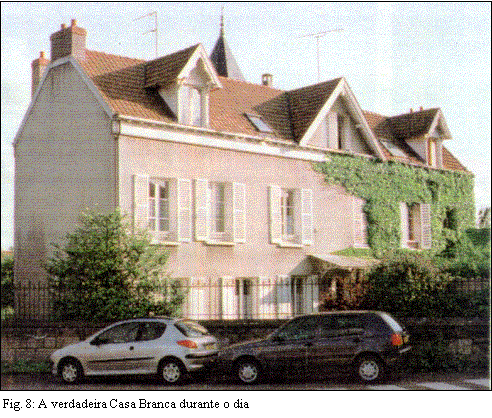 [Speaker Notes: http://www.bellatrixobservatory.org/cvaaI/37/]
Vincent Van Gogh
“Noite estrelada”
1889, Saint-Remy
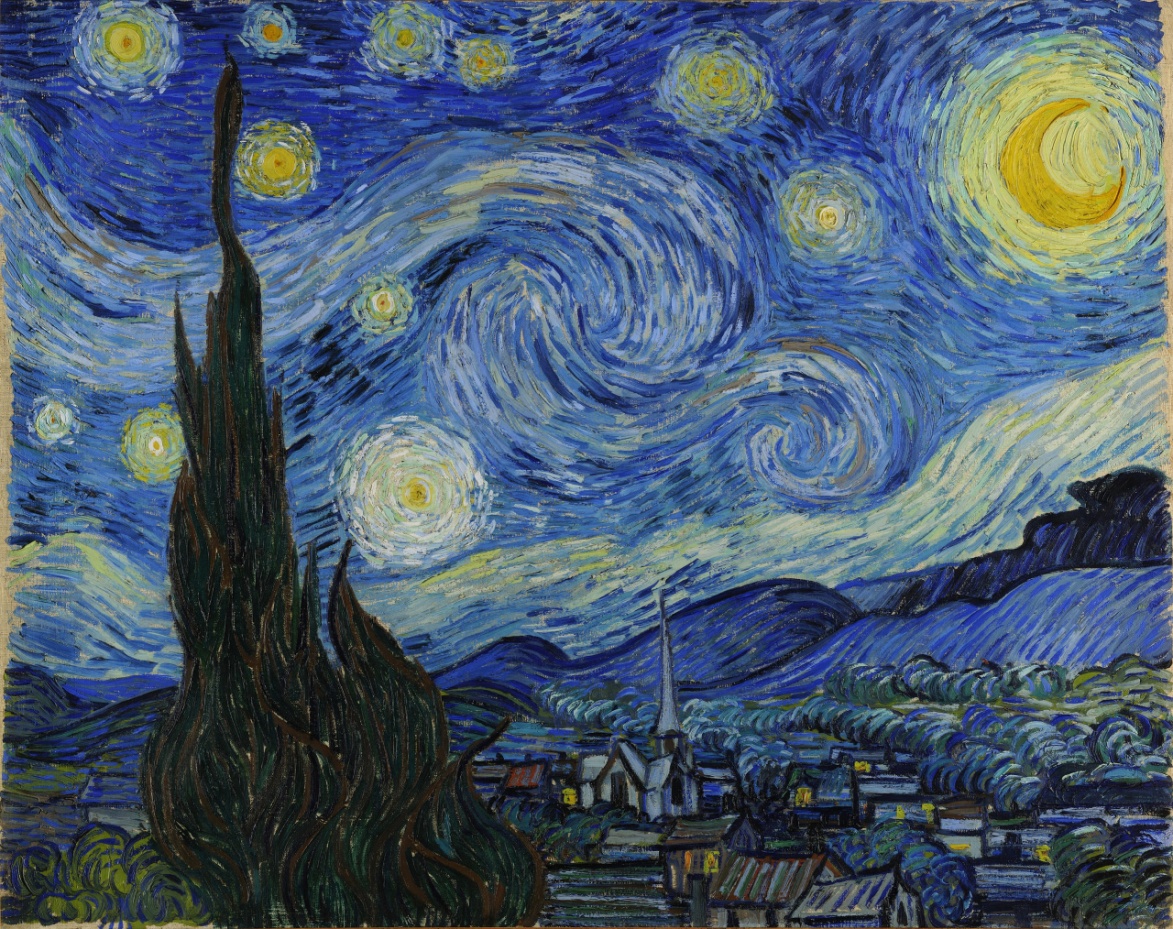 Em uma carta à Theo, 19 de junho, diz ter terminado a “Noite estrelada”;
Tons claros no horizonte dão uma dica de ser no alvorecer;
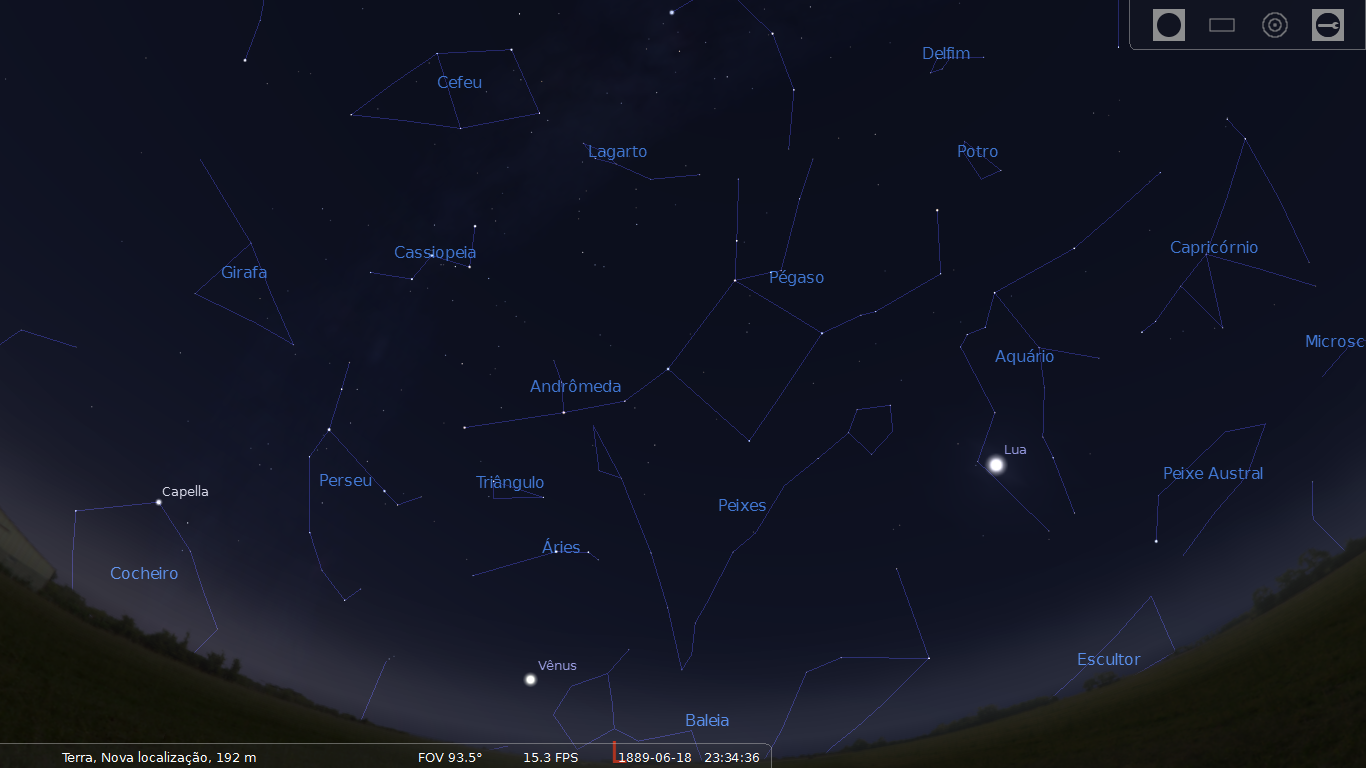 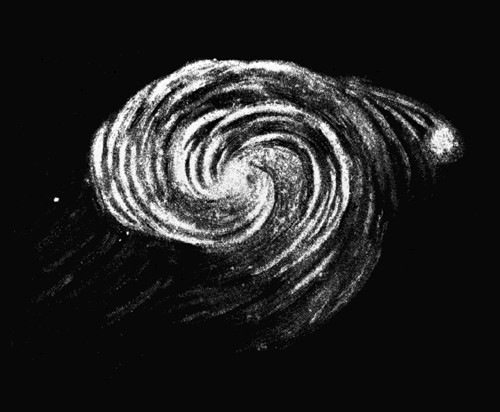 Madrugada do dia 18 para 19, Lua, Vênus, Áries e a Via-Láctea (Galáxia?);
[Speaker Notes: http://www.bellatrixobservatory.org/cvaaI/37/]
“No azul profundo as estrelas eram cintilantemente esverdeadas, amarelas, brancas, cor-de-rosa, de um brilhante mais vítreo do que em casa...” 

“Certas estrelas são amarelo-limão, outras têm um rubor rosa, ou um verde ou azul ou um brilho que não se esquece. E sem querer alargar-me neste assunto torna-se suficientemente claro que colocar pequenos pontos brancos numa superfície azul-preta não basta.”

Carta para Theo, julho de 1888.





Perguntas?
Starry Night – Don McLean
“For they could not love you But still your love was true And when no hope was left insight On that starry, starry night You took your life as lovers often do But I could have told you Vincent This world was never meant for one as beautiful as you ”